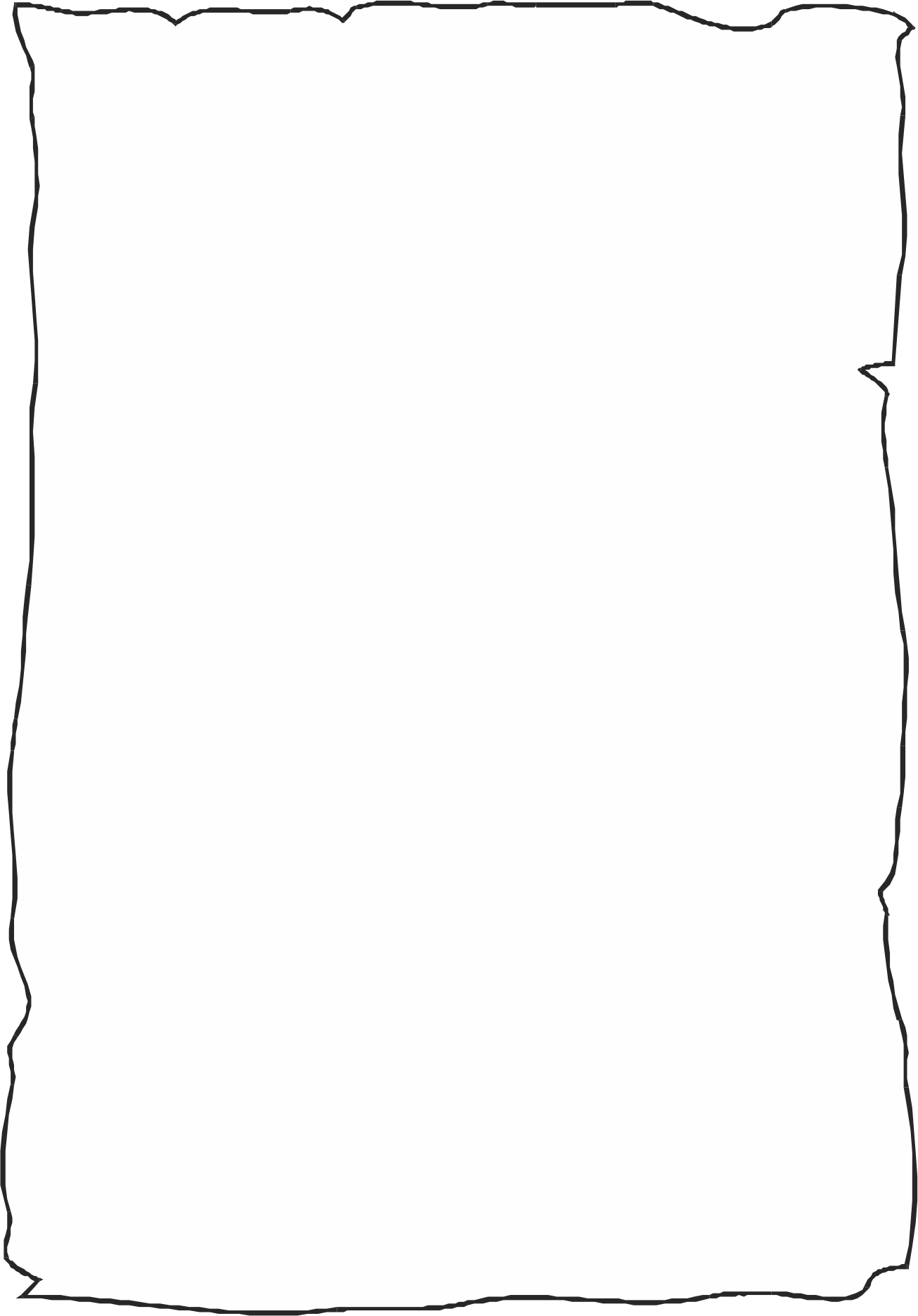 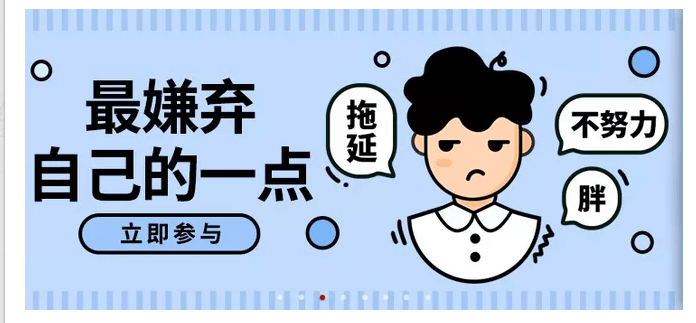 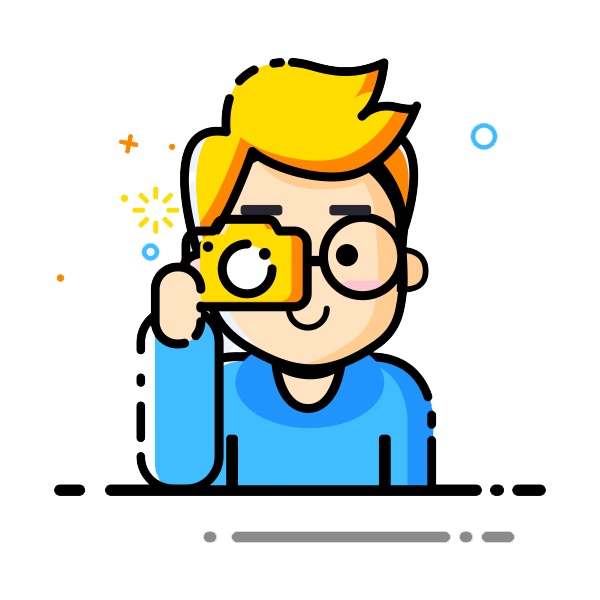 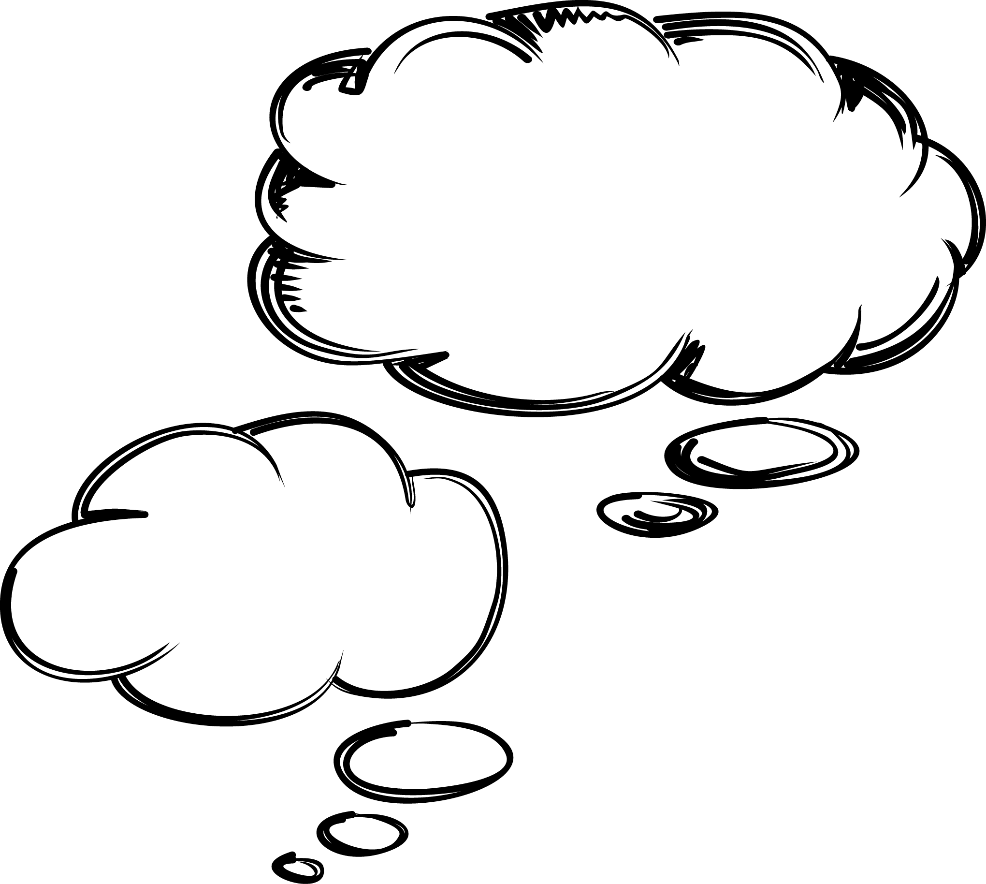 阳光
快乐
自我介绍
主讲人：PPT营
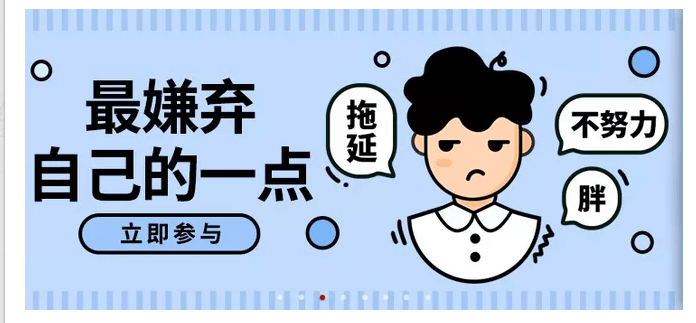 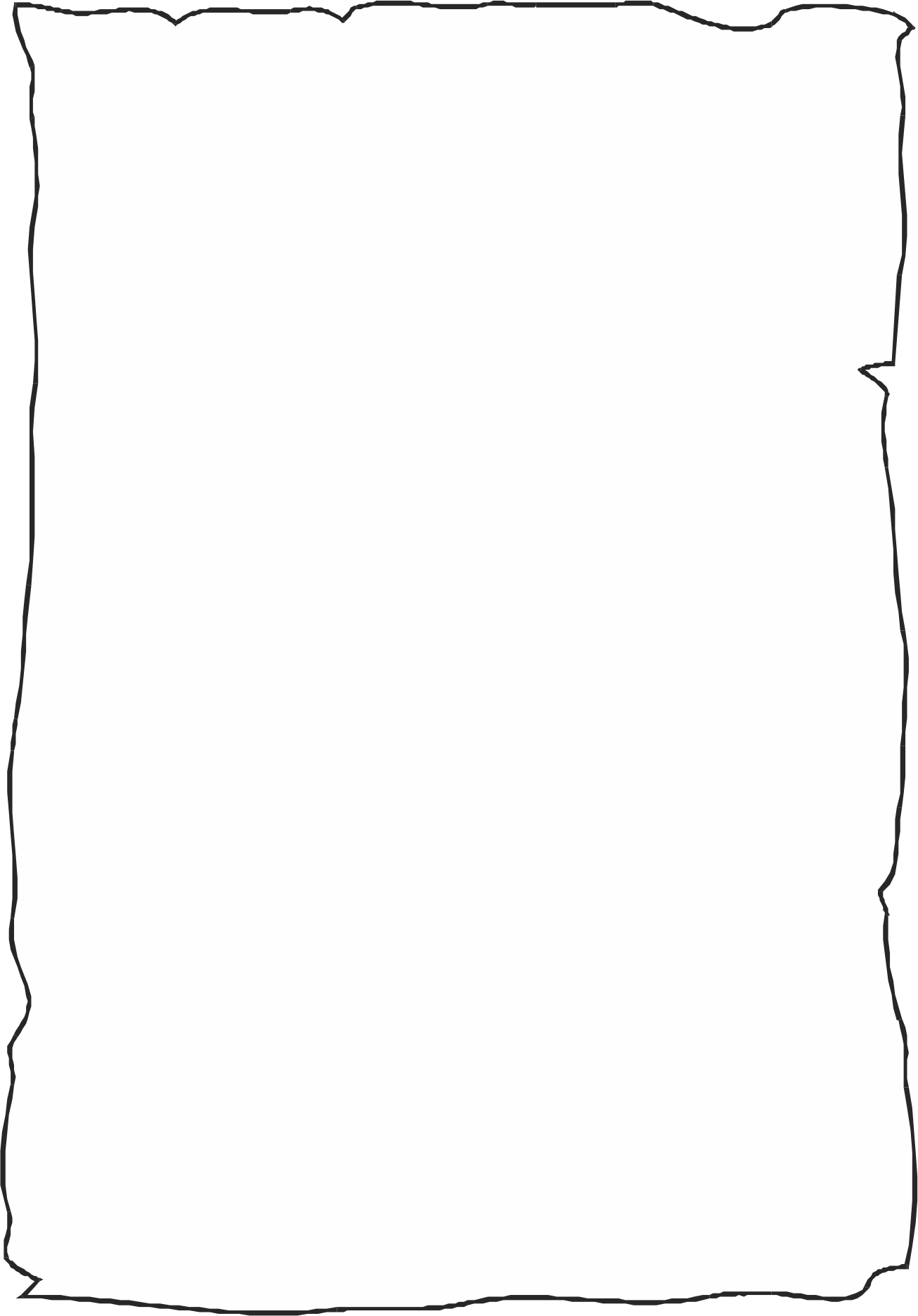 https://www.ypppt.com/
我是三二班的XXX，三年来，在老师的辛勤培育教导下，我长大了，连年被评为“三好”学生和优秀班干部。老师给我的评价是：做事认真、主动、组织能力强；同学们给我的评价是：学习成绩好，举止大方；我给自己的评价是：充满自信、喜欢挑战、乐于奉献。
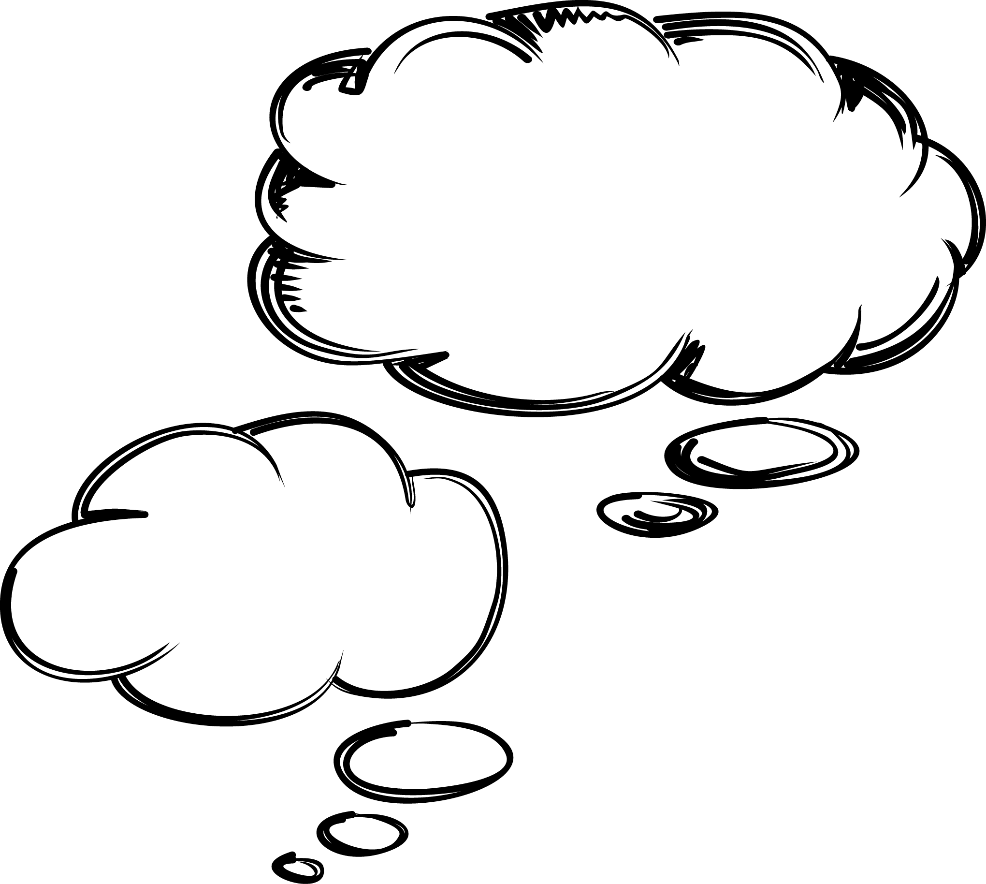 前 言
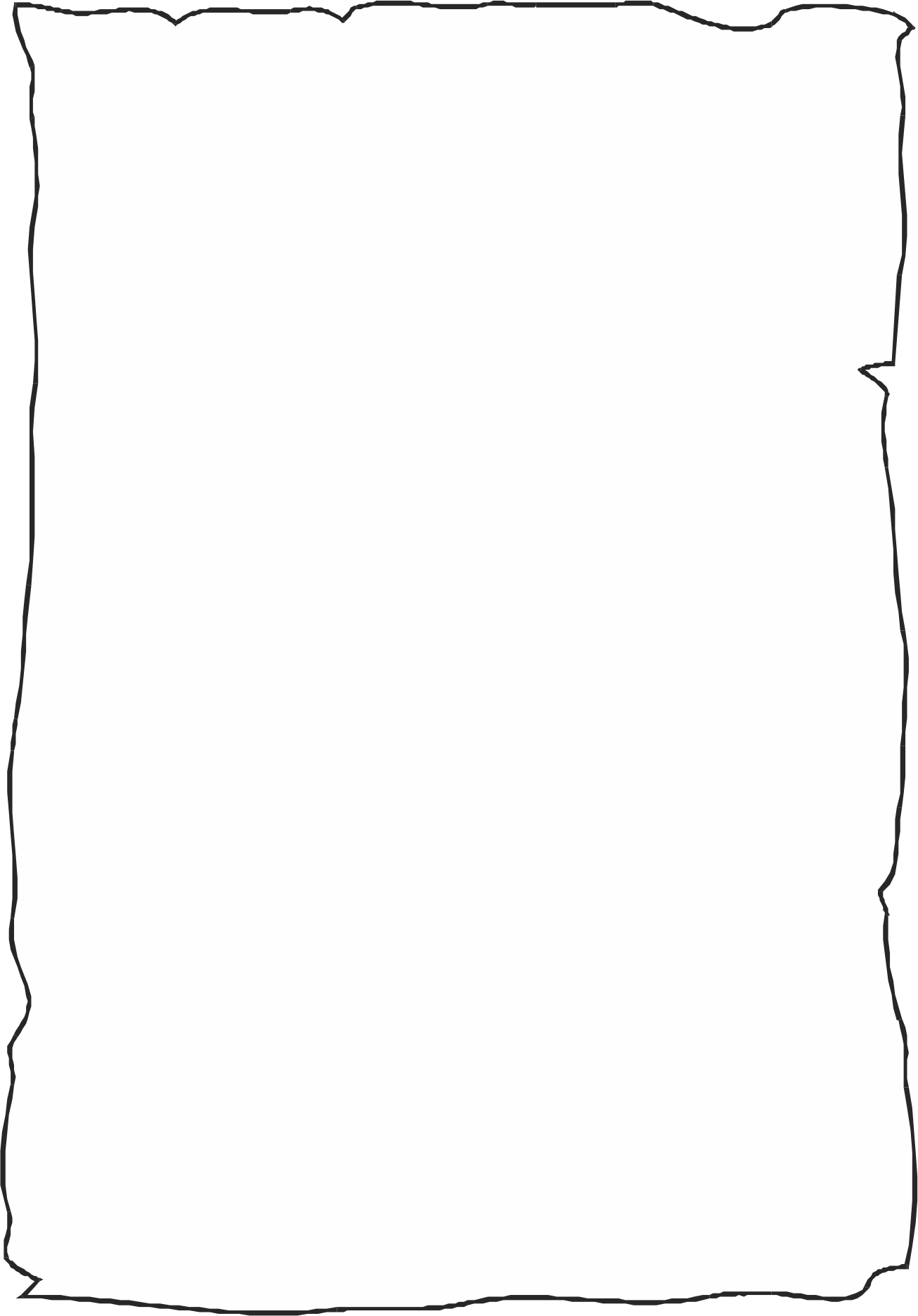 01
单击添加标题
目 录
02
单击添加标题
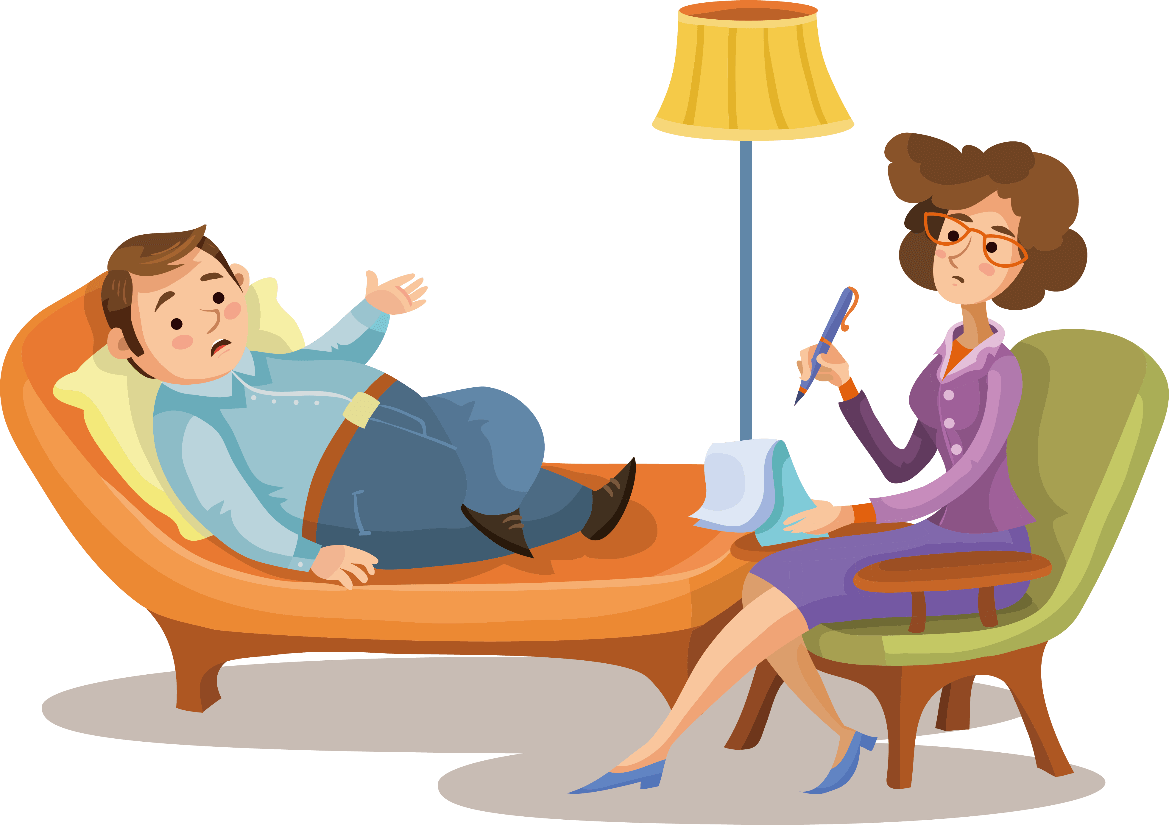 03
单击添加标题
04
单击添加标题
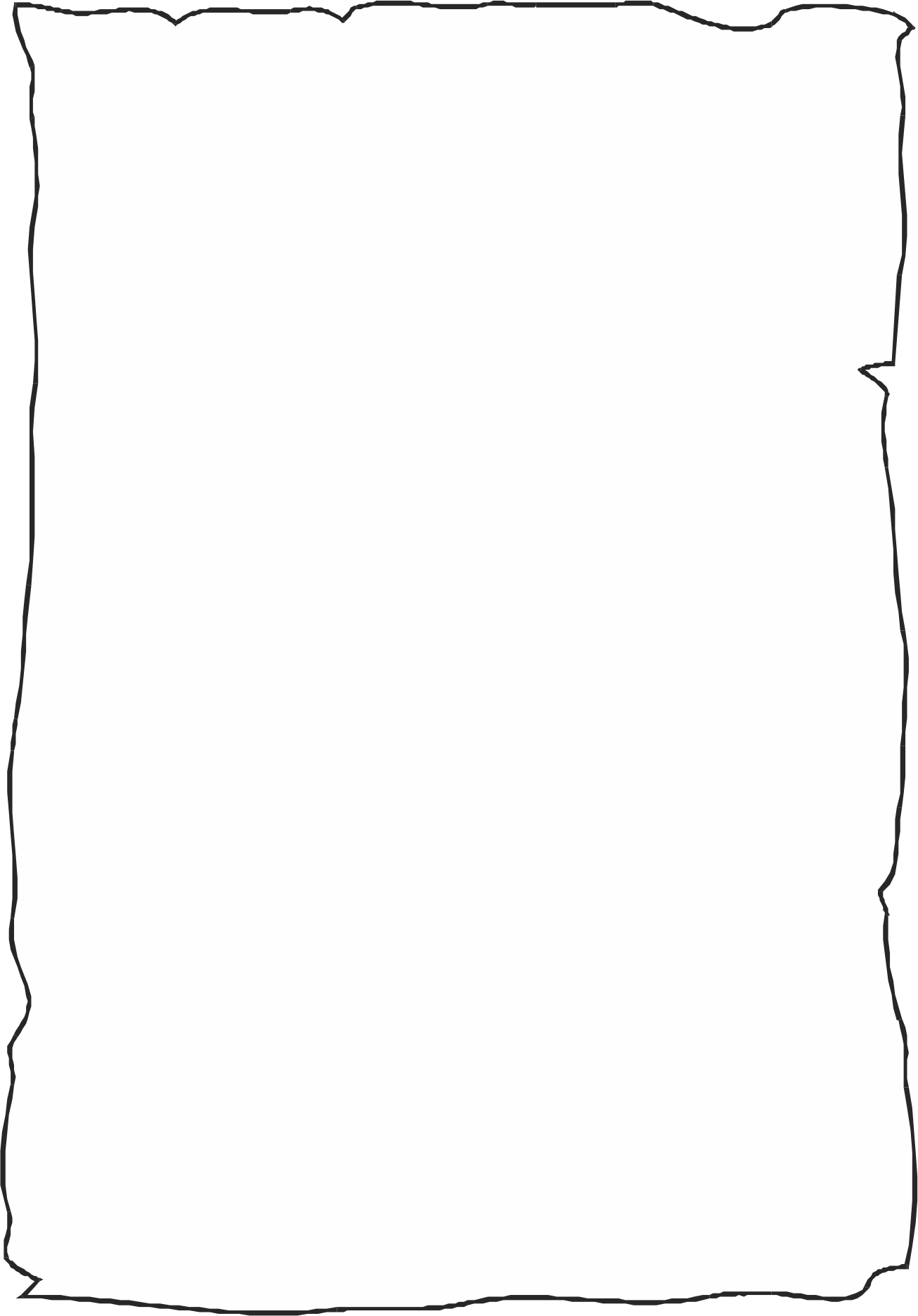 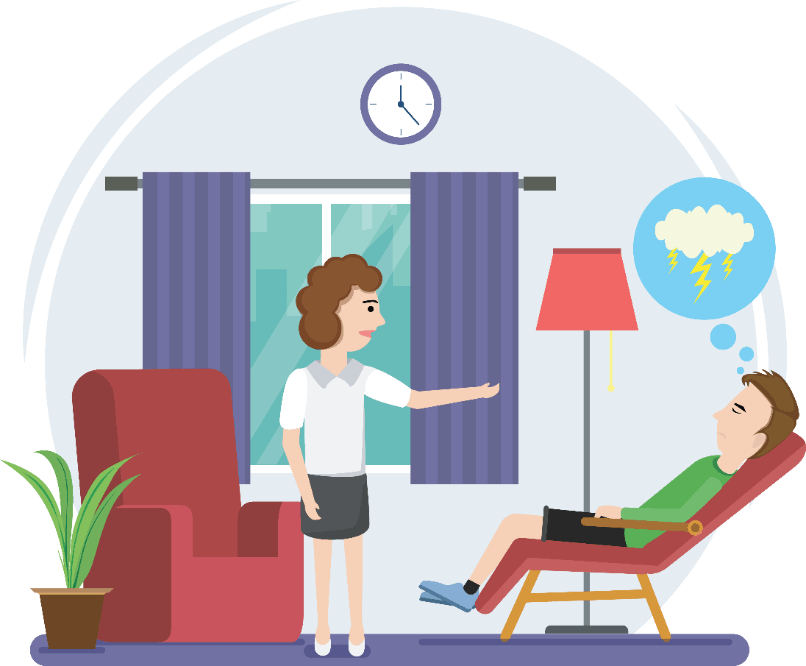 PART ONE
标题文字内容
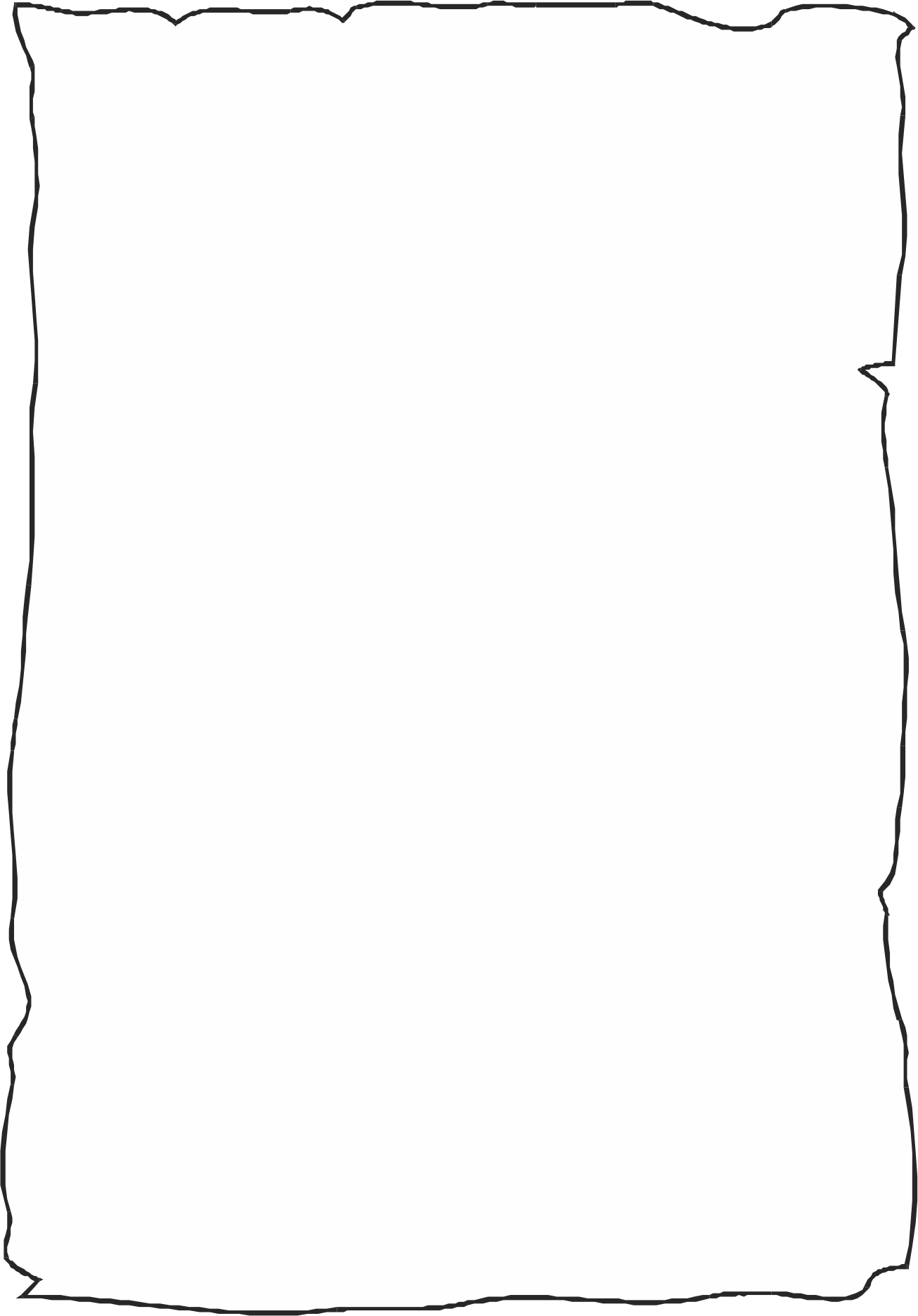 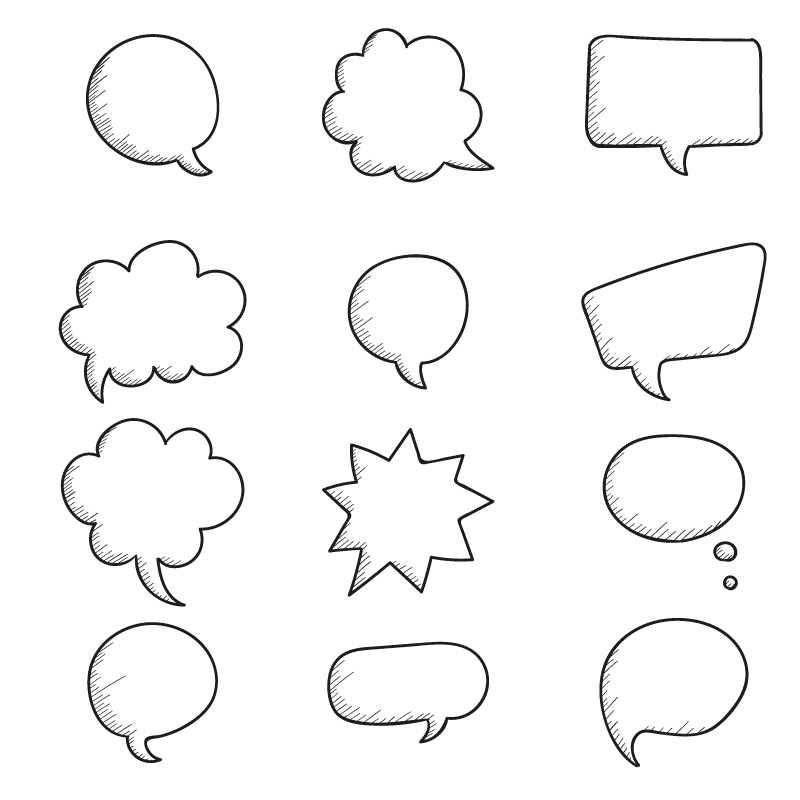 01
单击添加标题
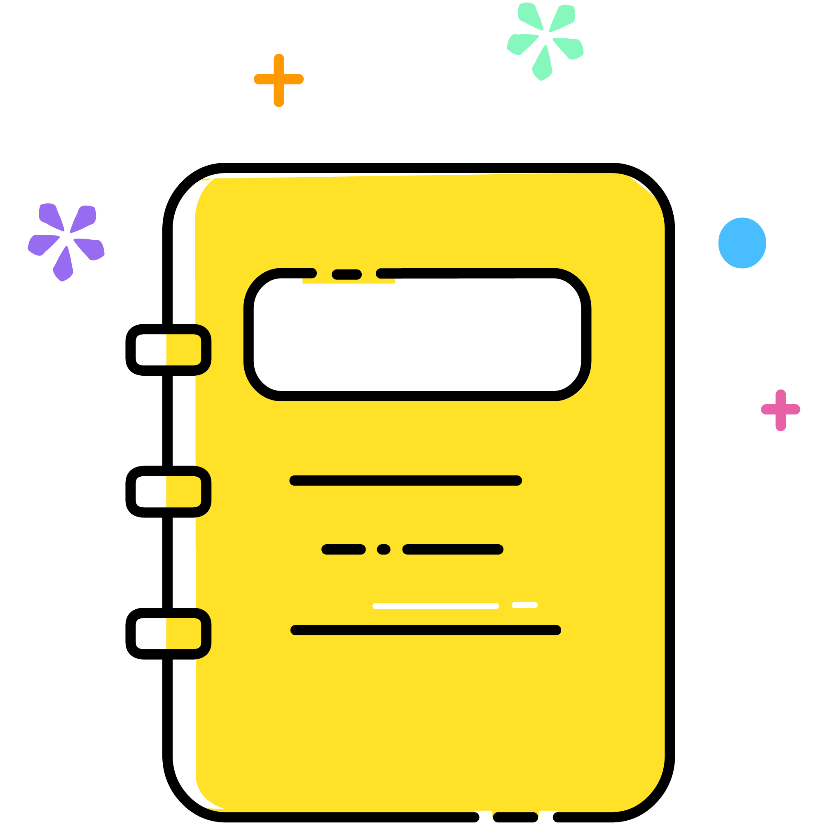 我的学习活
勤奋
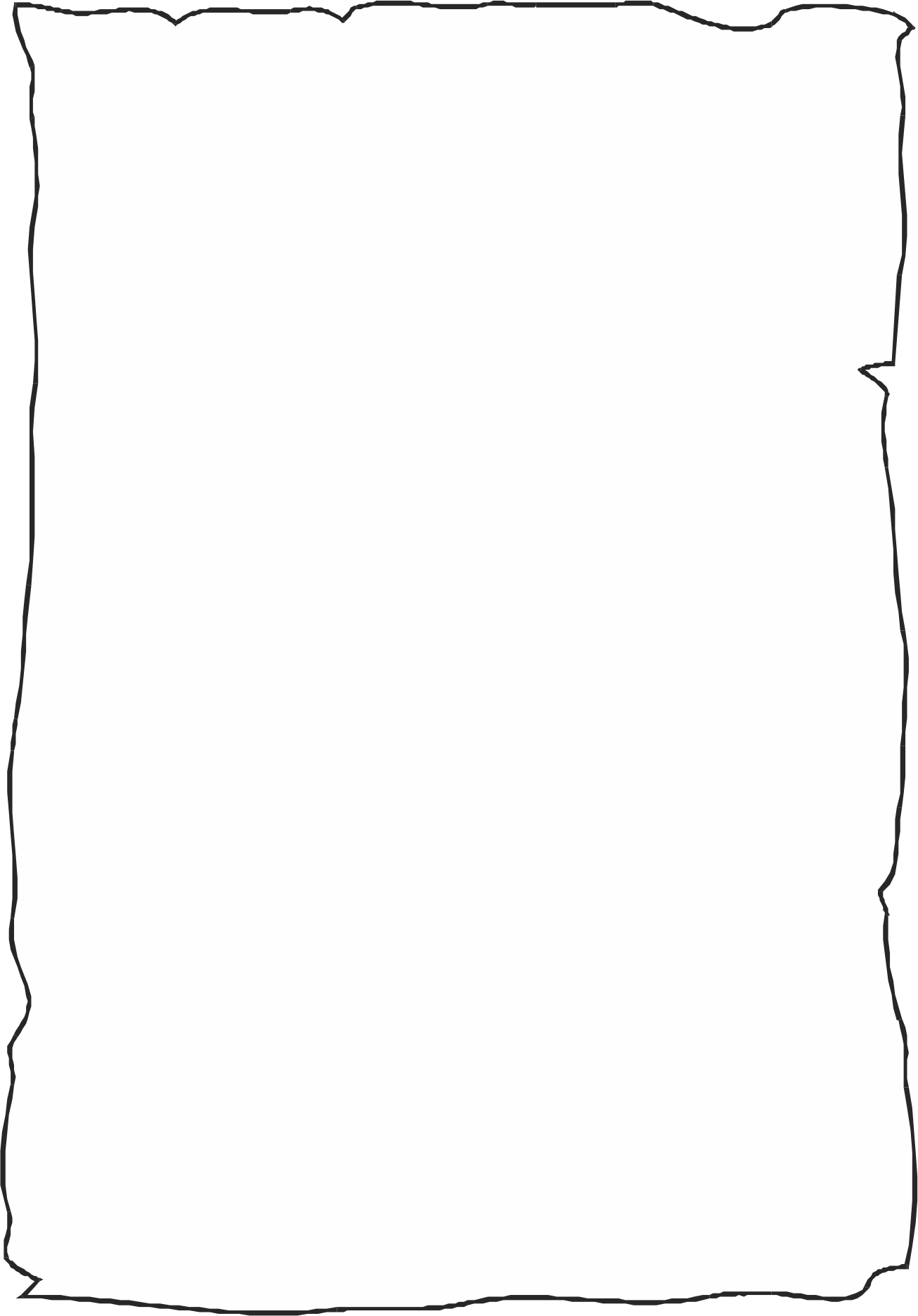 01
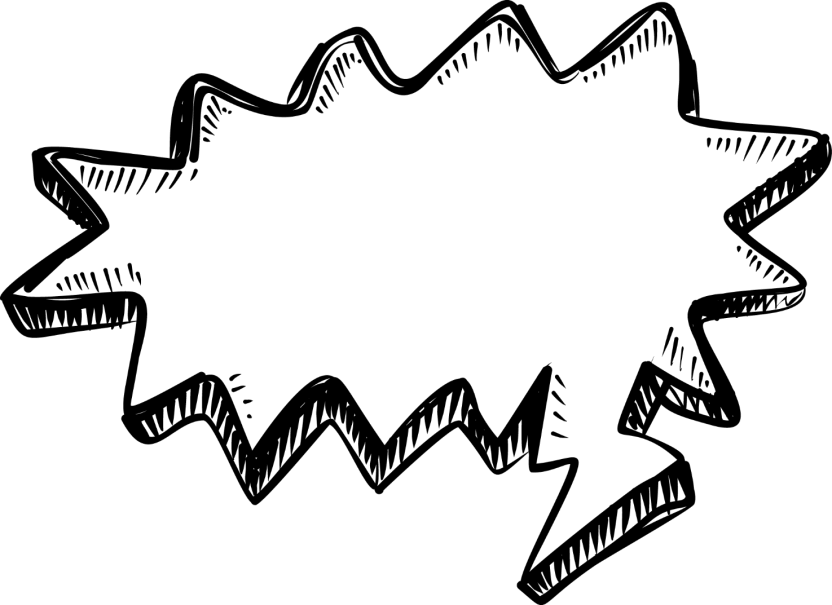 单击添加标题
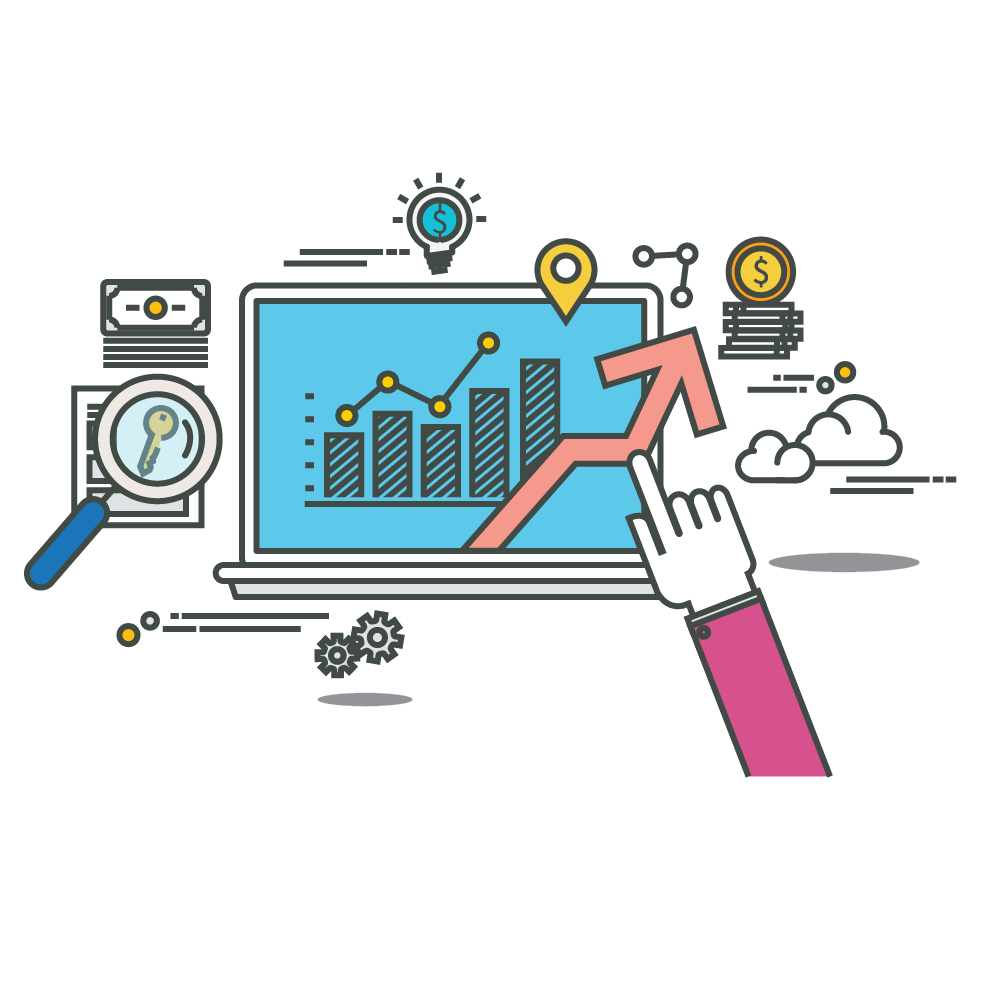 互联网冲浪
科技
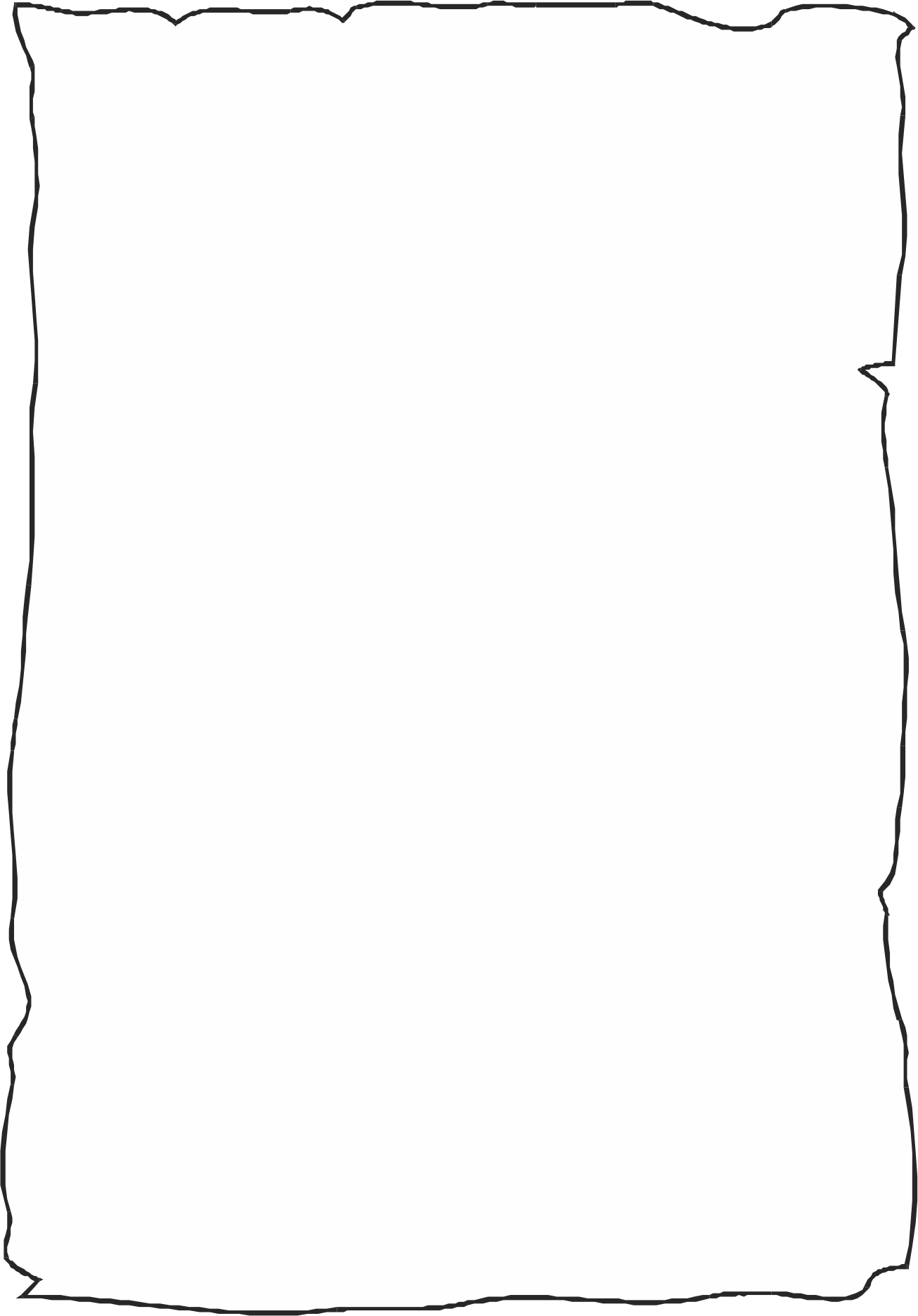 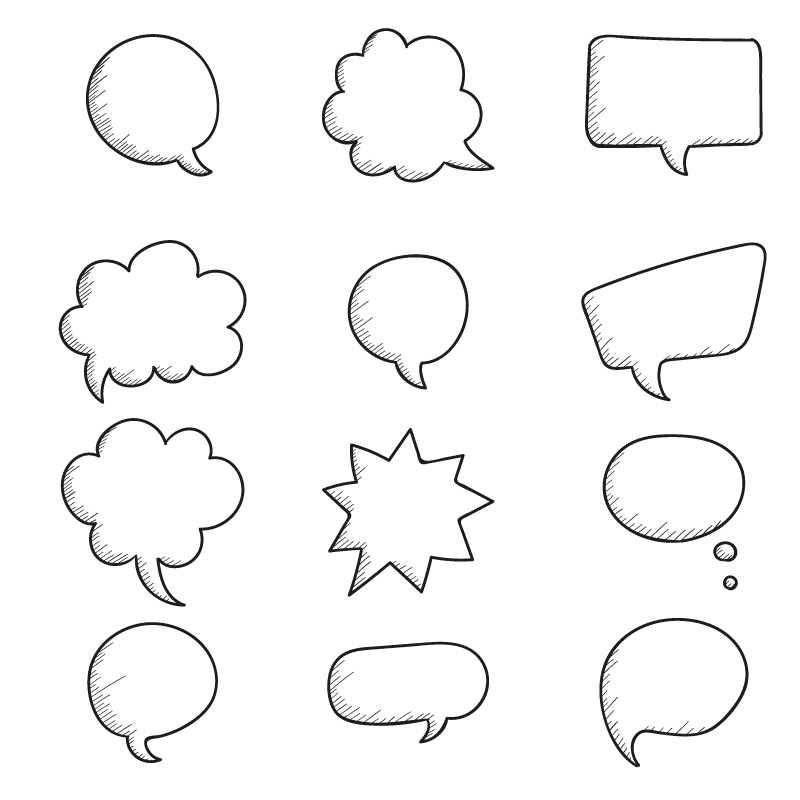 01
单击添加标题
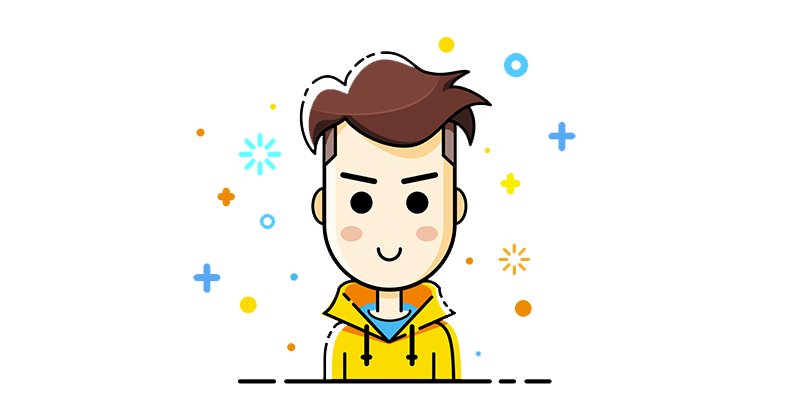 积极向上的我
青年
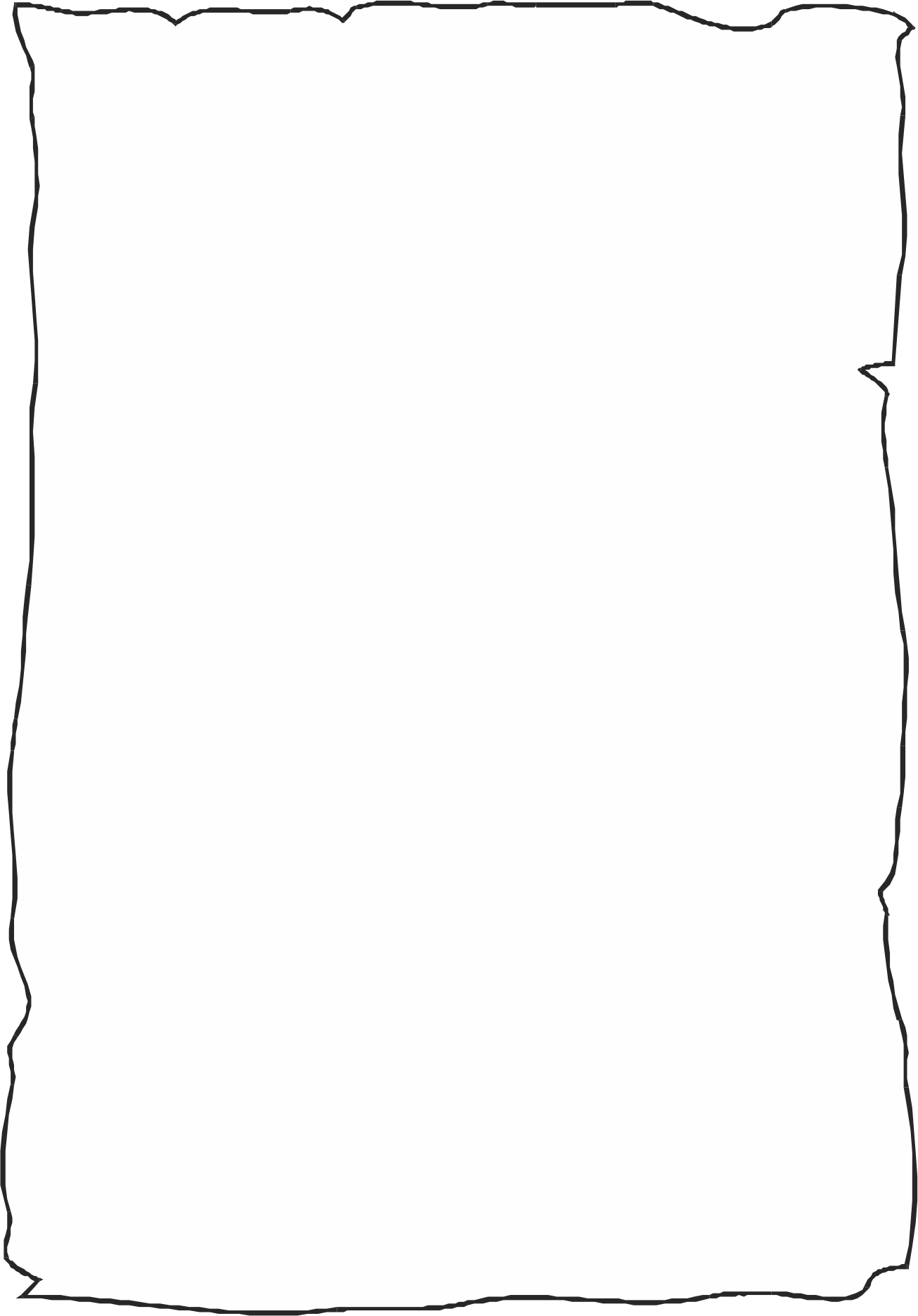 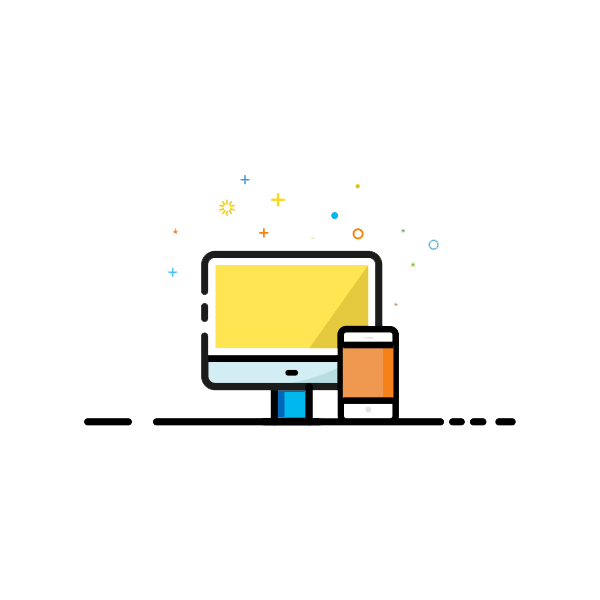 01
单击添加标题
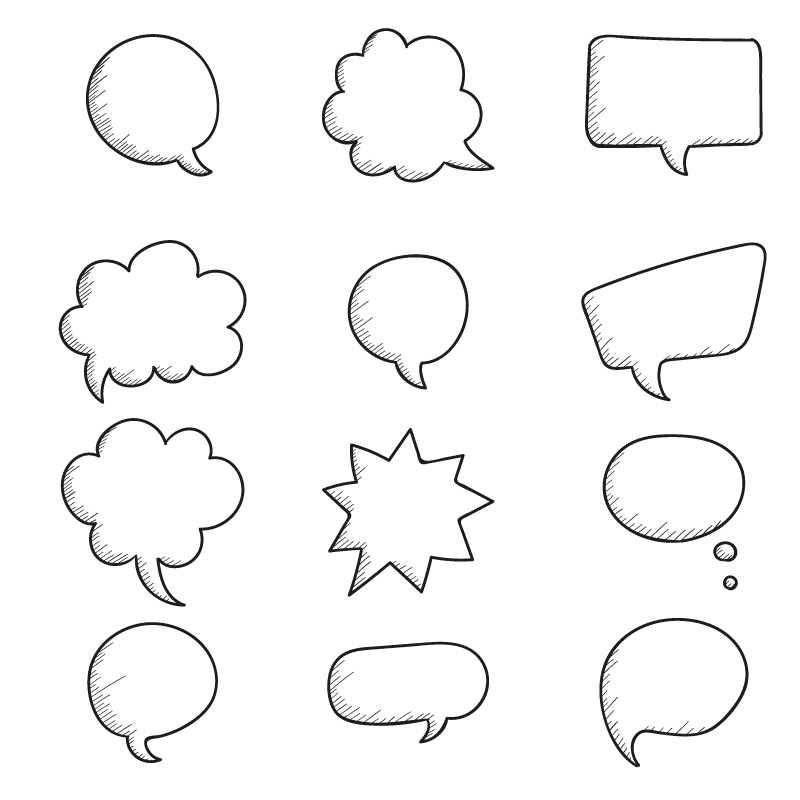 综合
学习娱乐
井井有条
PPT下载 http://www.1ppt.com/xiazai/
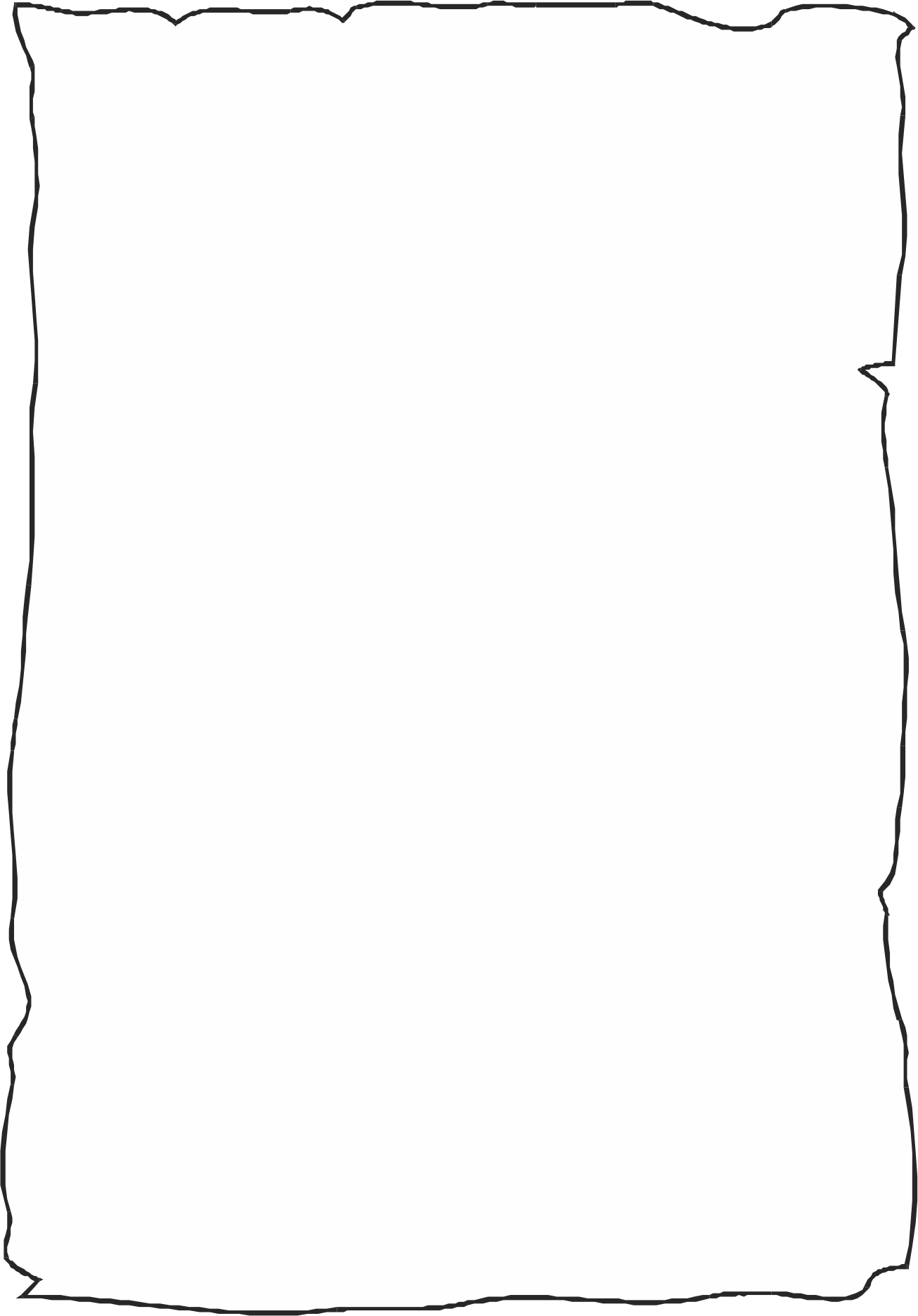 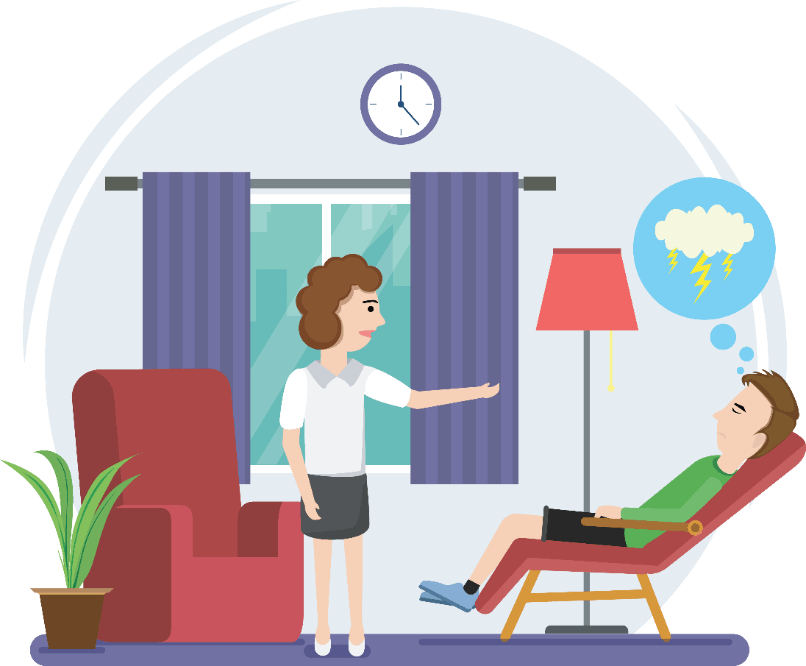 PART TWO
标题文字内容
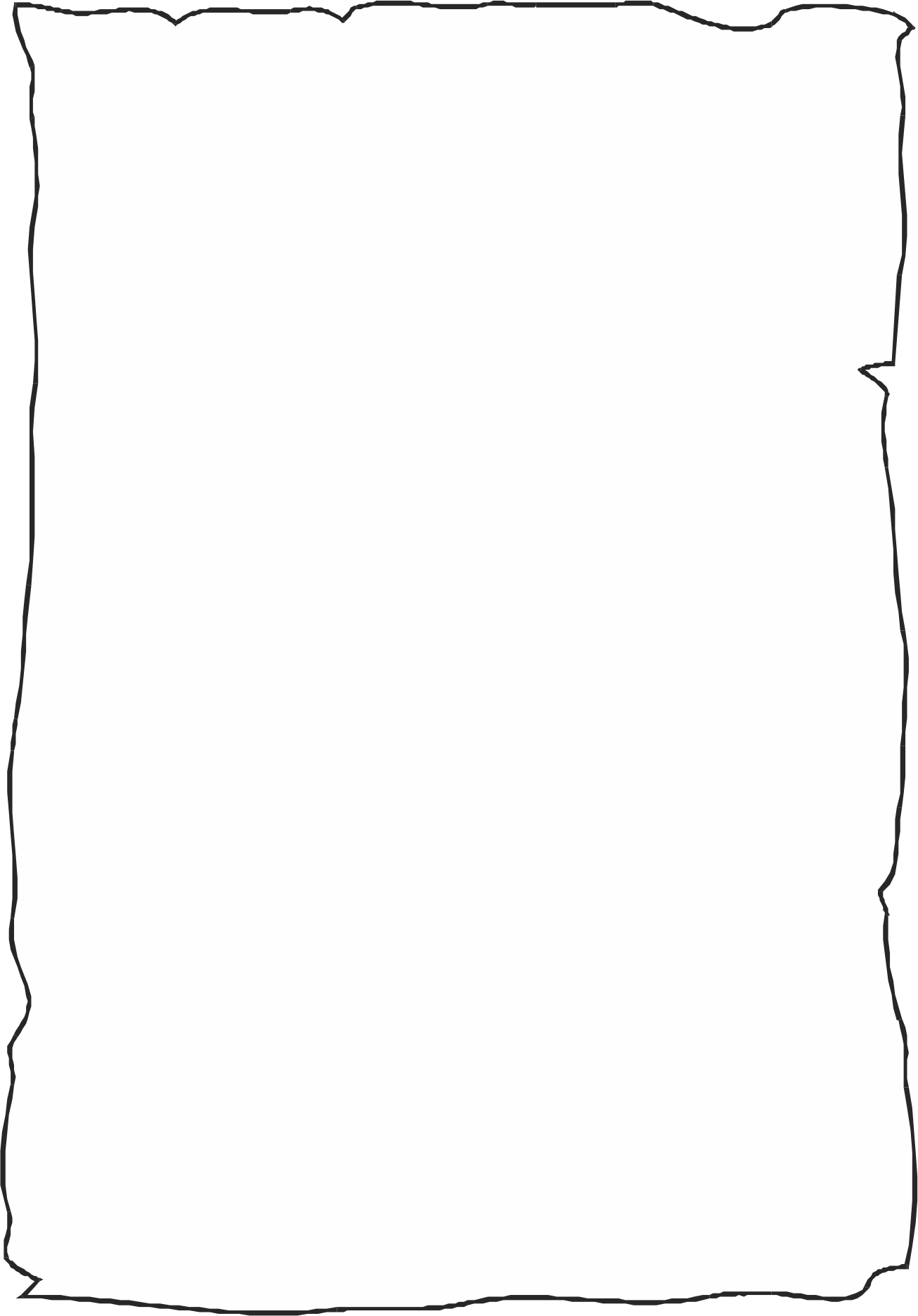 02
单击添加标题
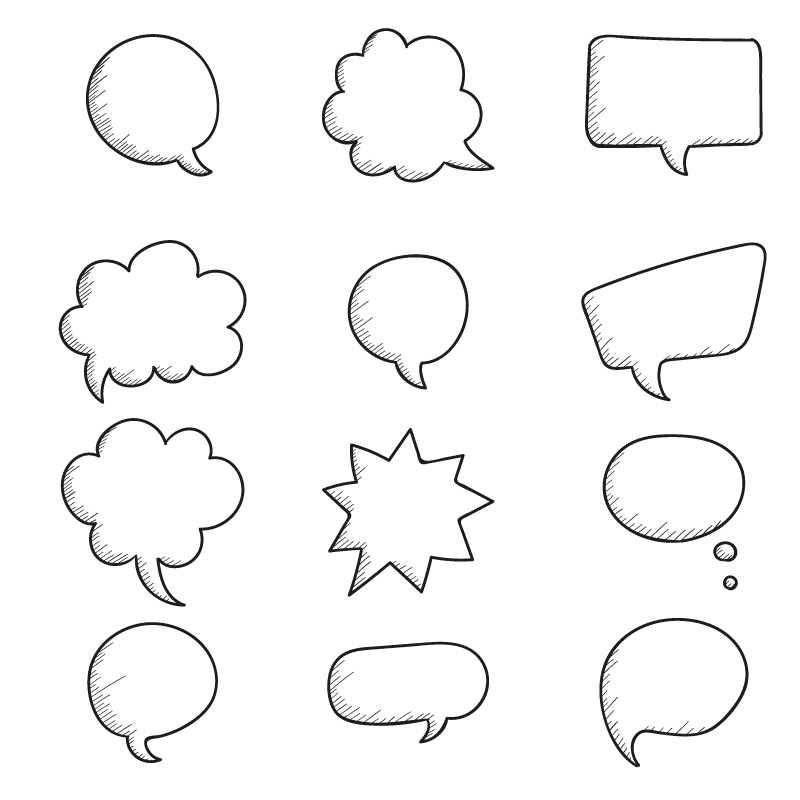 您的内容打在这里，或者通过复制您的文本后，在此框中选择粘贴，并选择只保留文字。
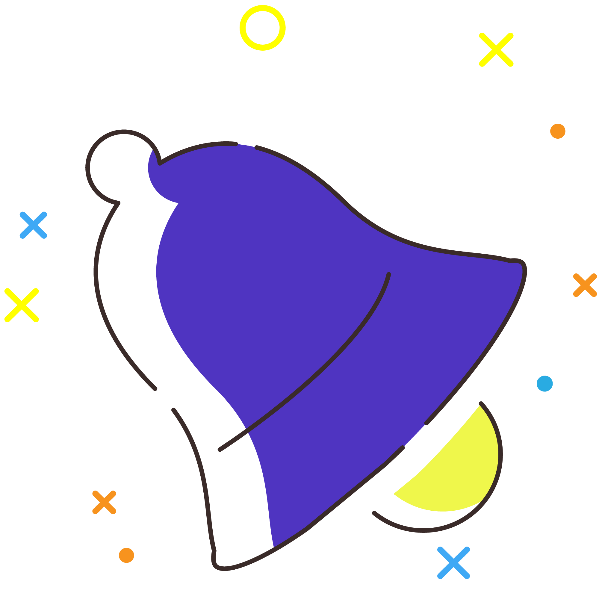 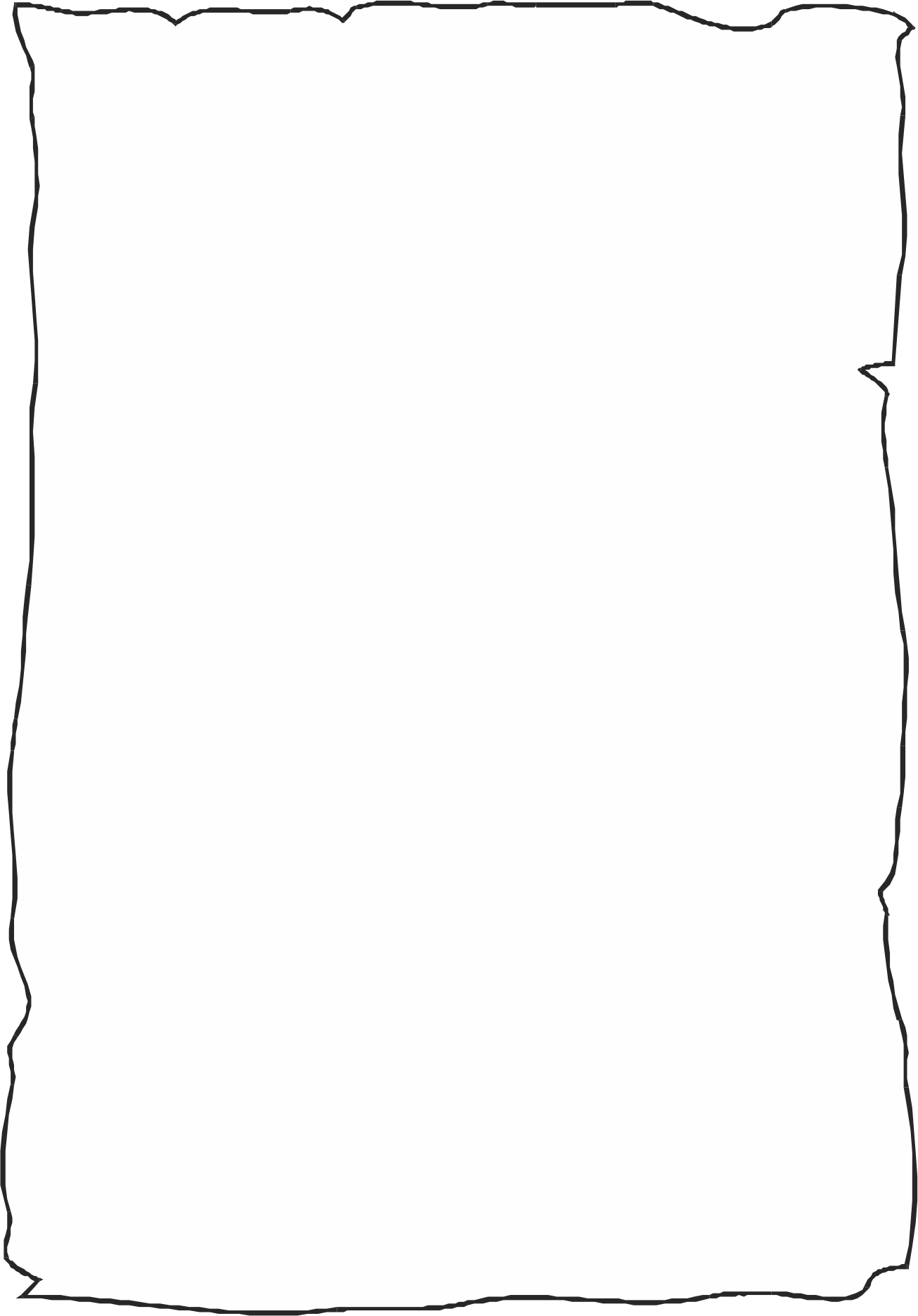 02
单击添加标题
小标题
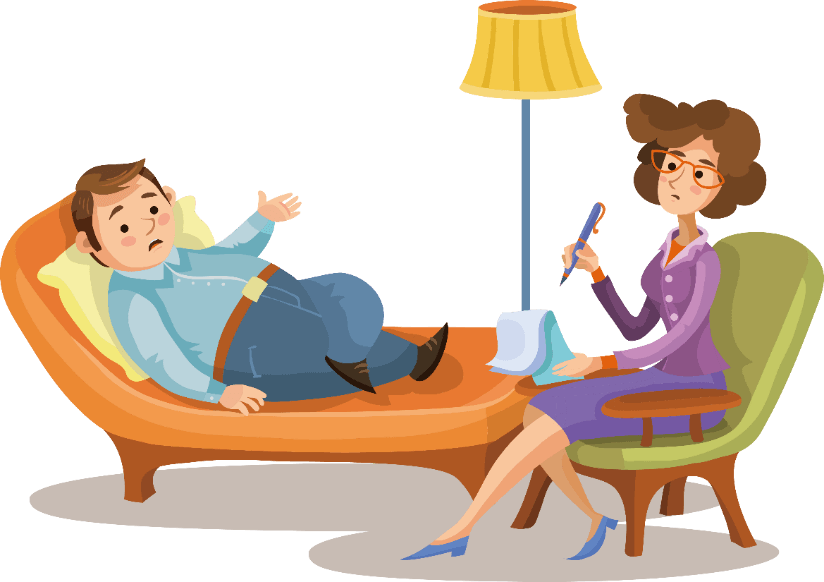 您的内容打在这里，或者通过复制您的文本后，在此框中选择粘贴，并选择只保留文字。
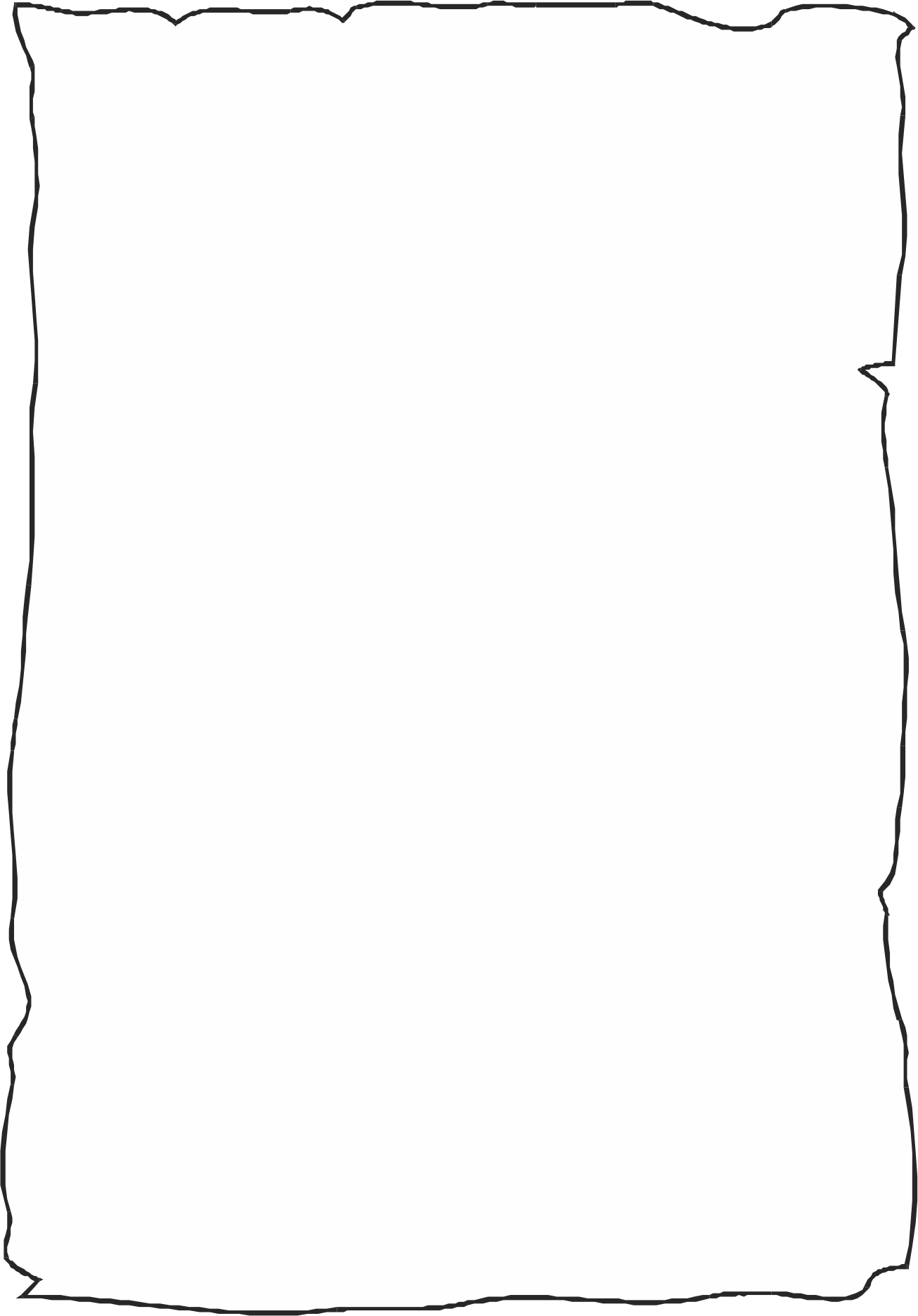 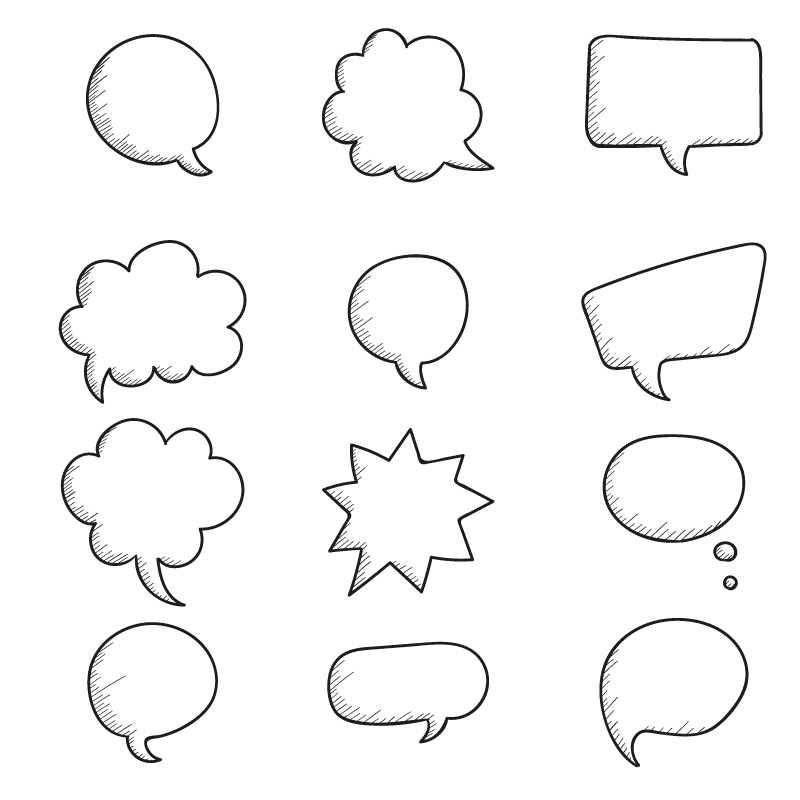 02
单击添加标题
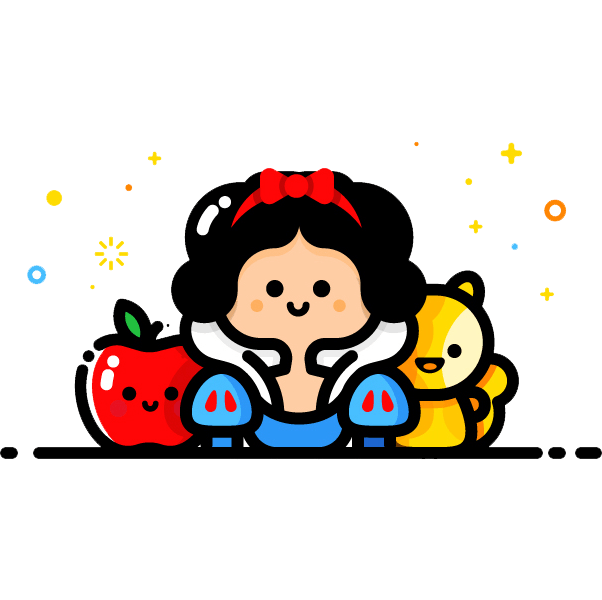 您的内容打在这里，或者通过复制您的文本后，在此框中选择粘贴，并选择只保留文字。
[Speaker Notes: https://www.ypppt.com/]
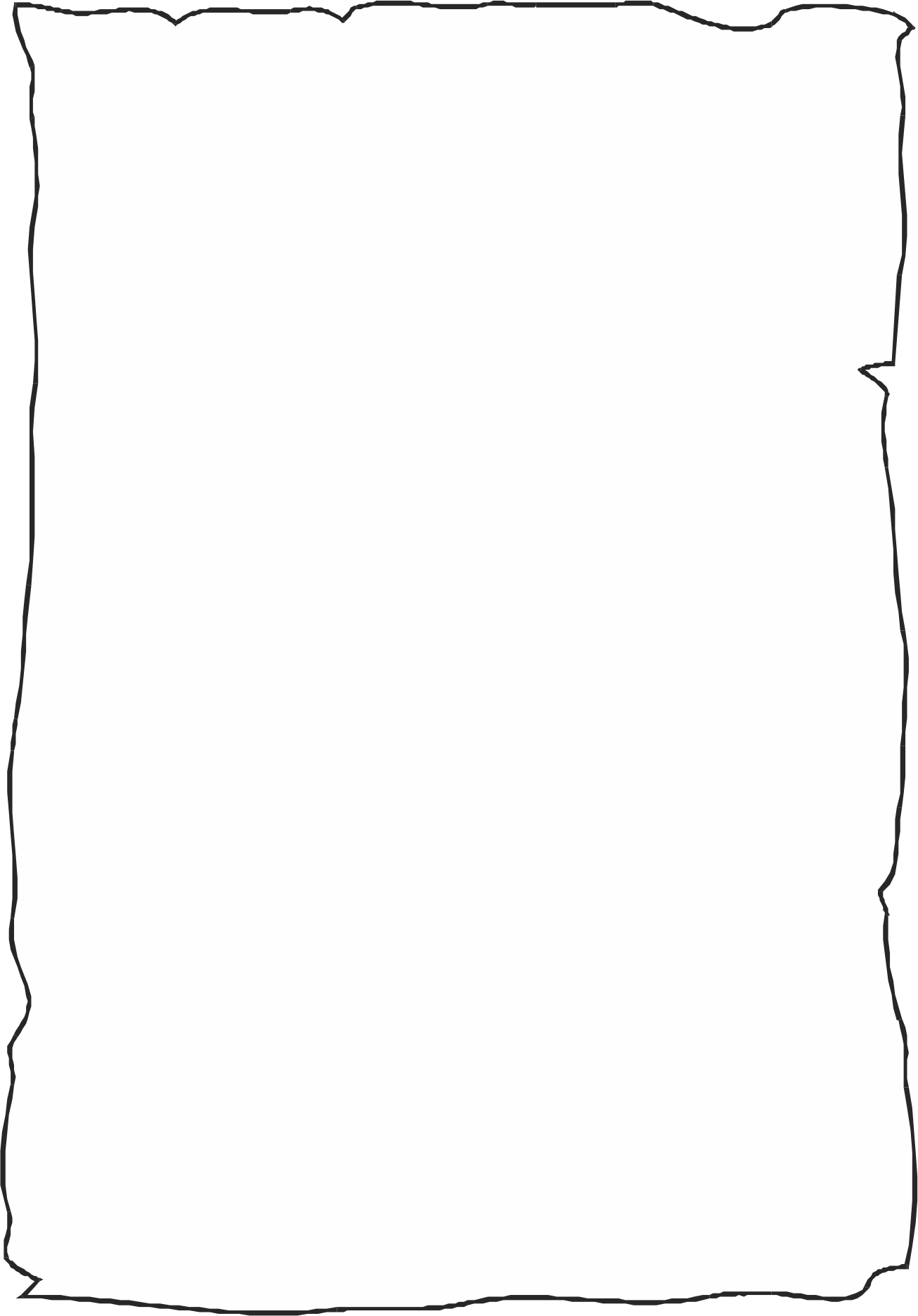 02
单击添加标题
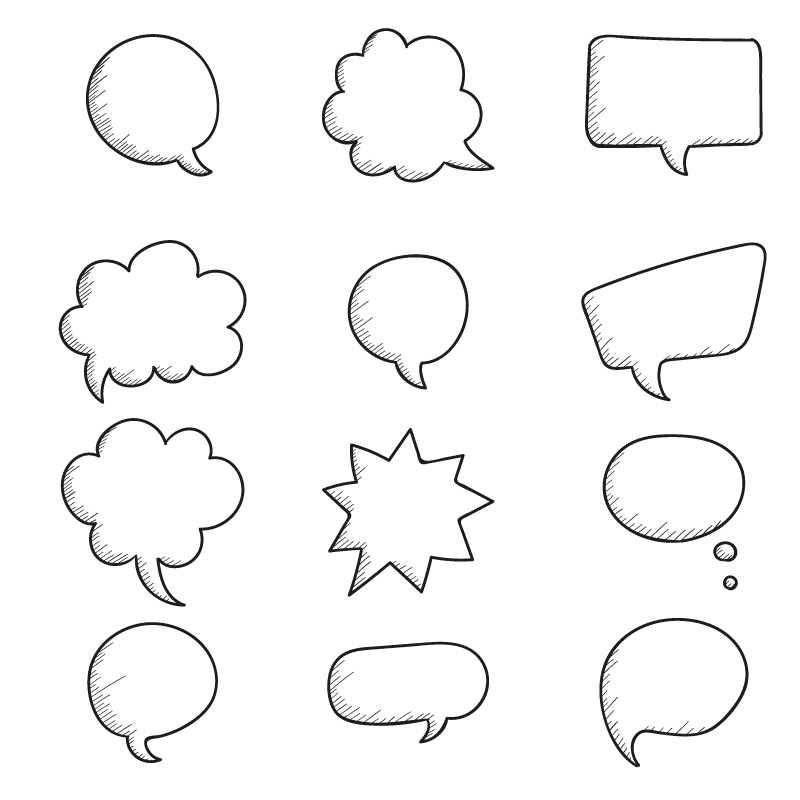 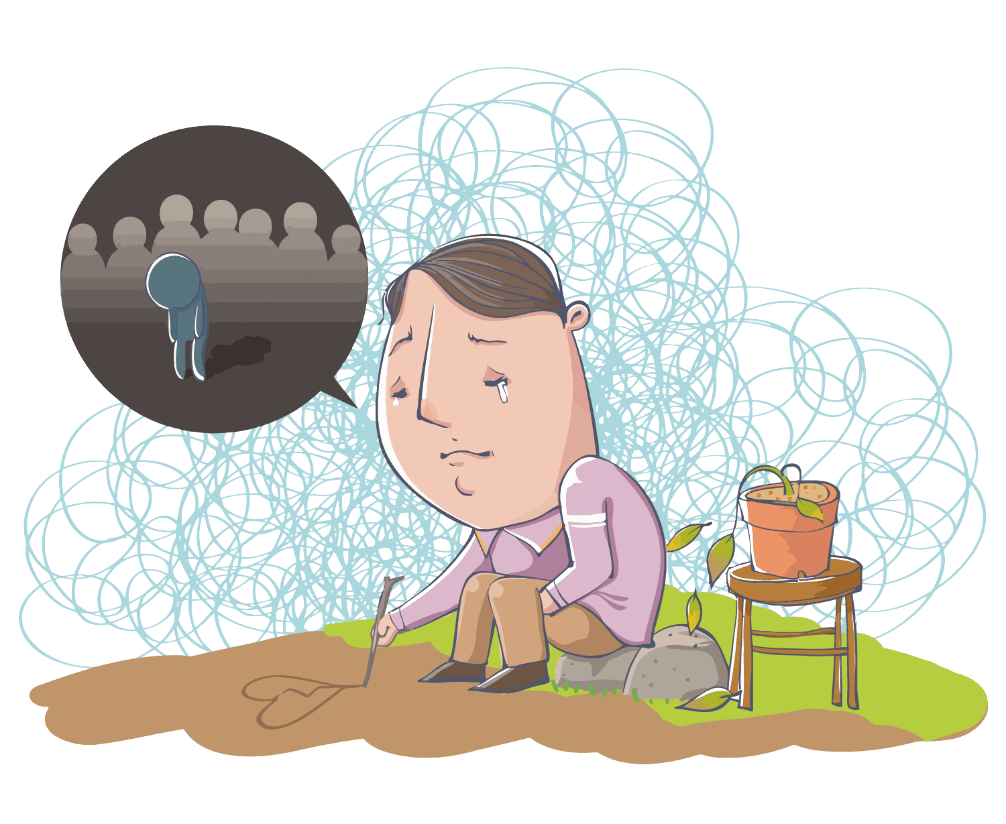 为枯萎的花儿流泪。。
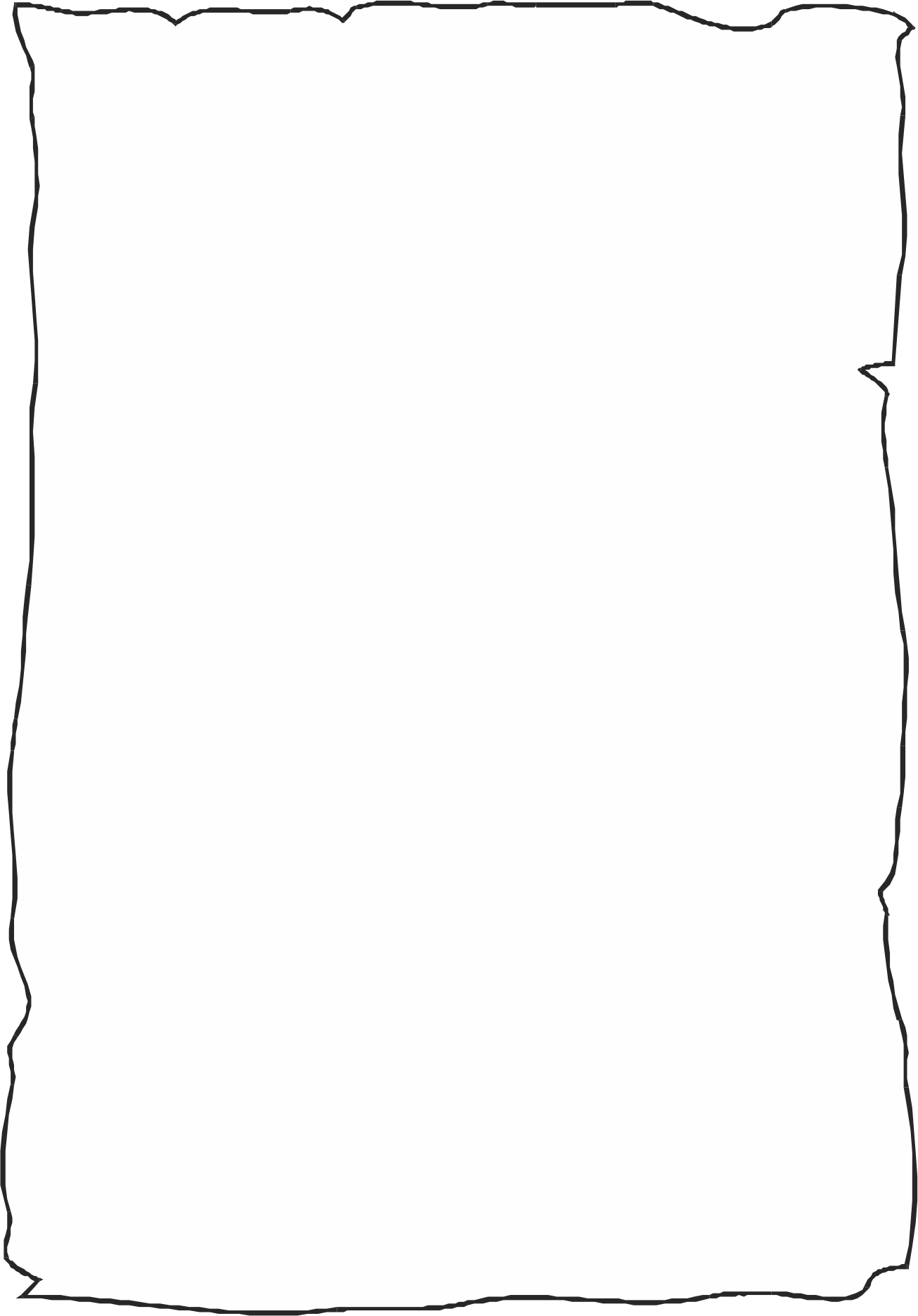 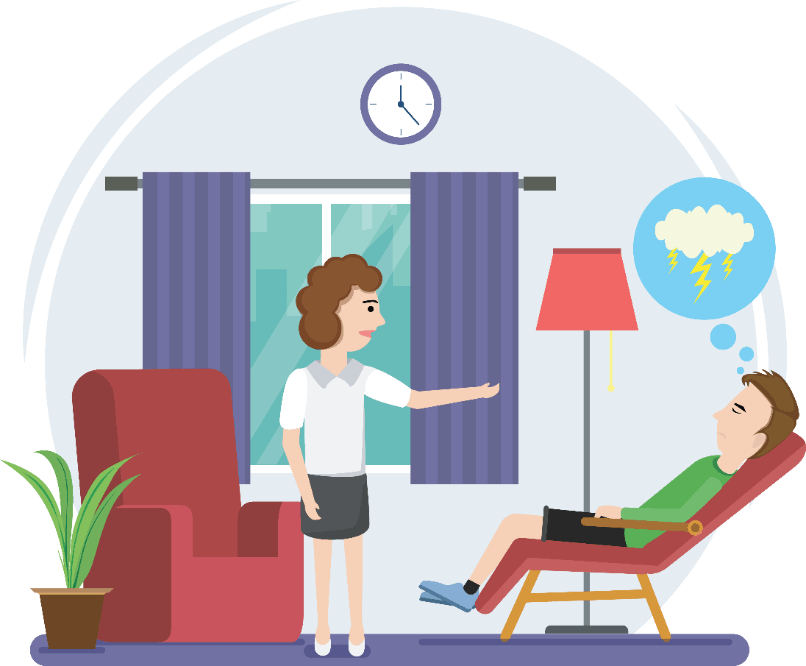 PART THREE
标题文字内容
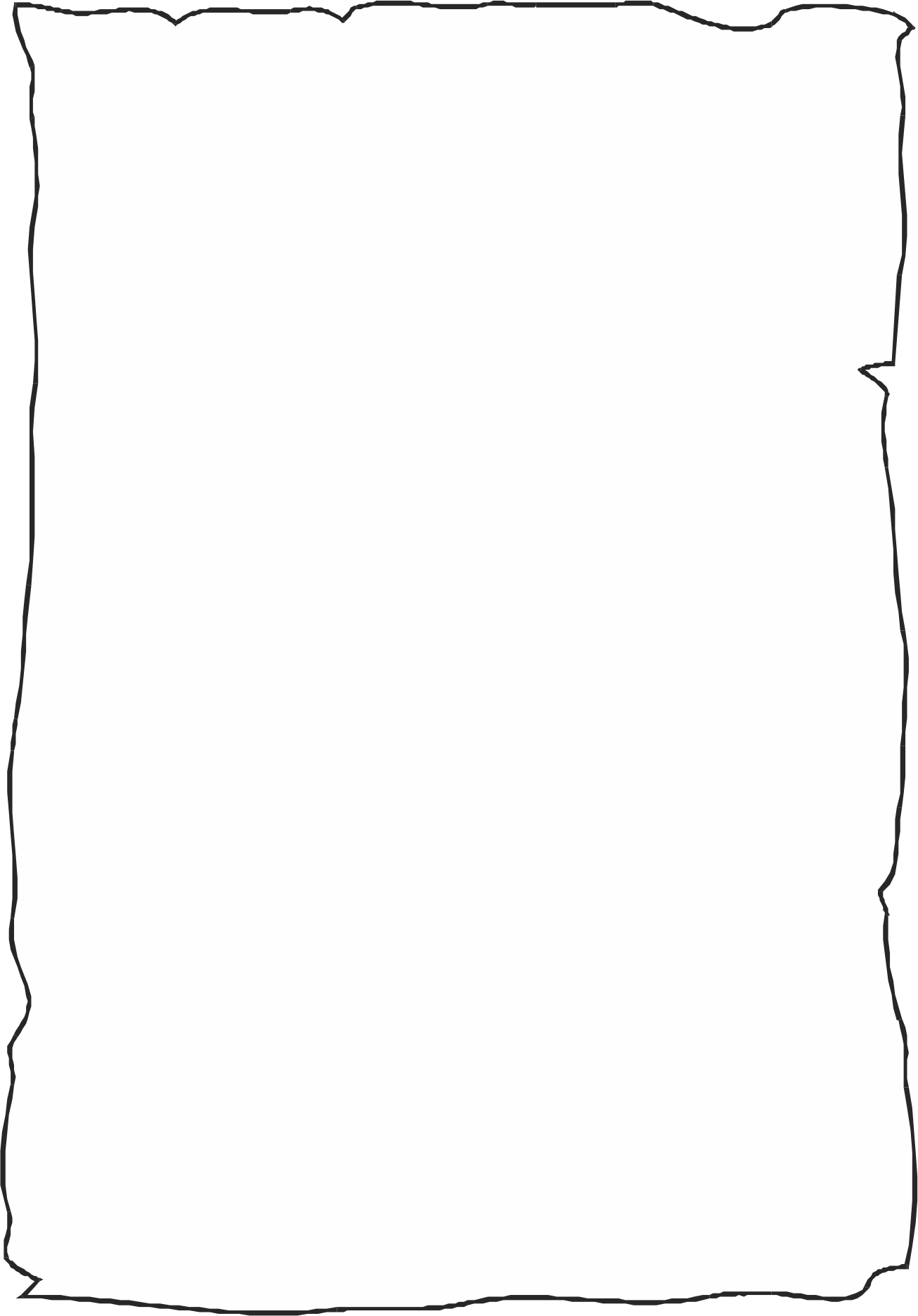 03
单击添加标题
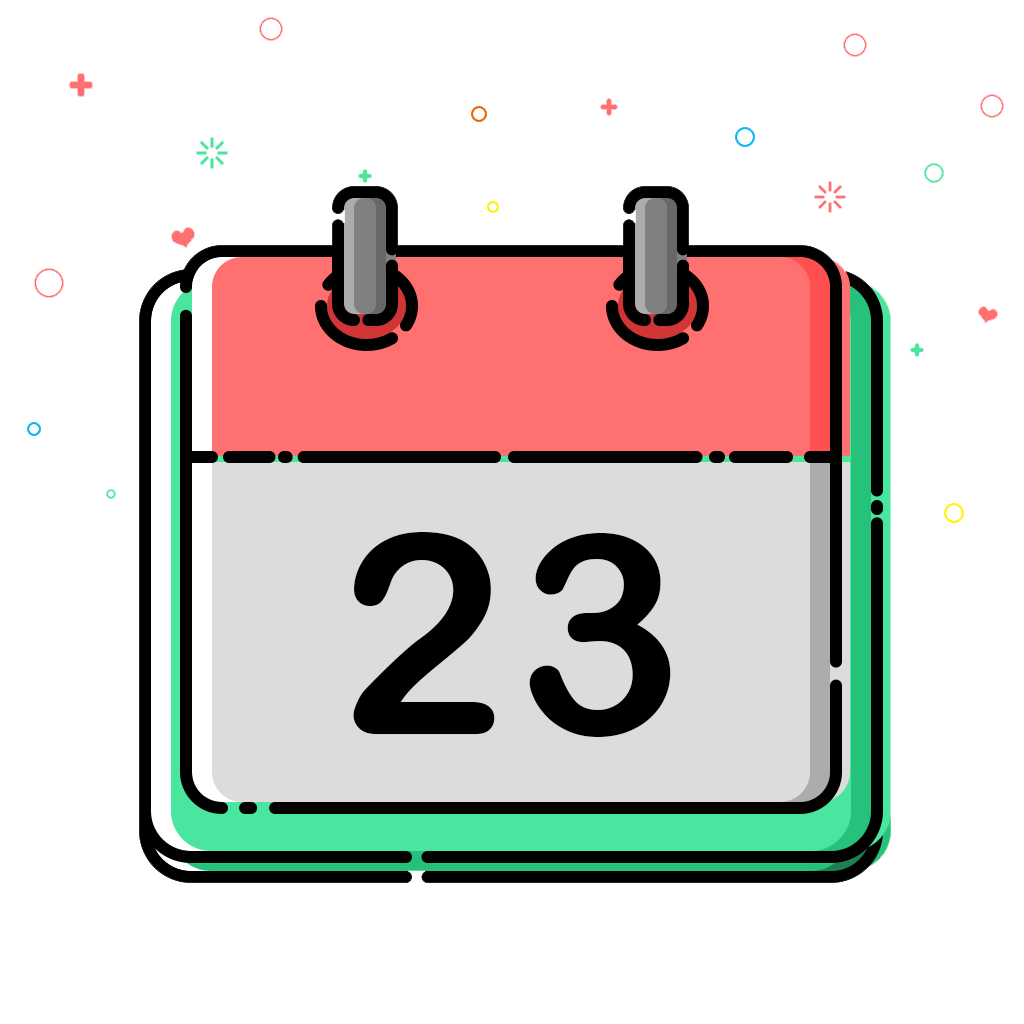 小标题
您的内容打在这里，或者通过复制您的文本后，在此框中选择粘贴，并选择只保留文字。
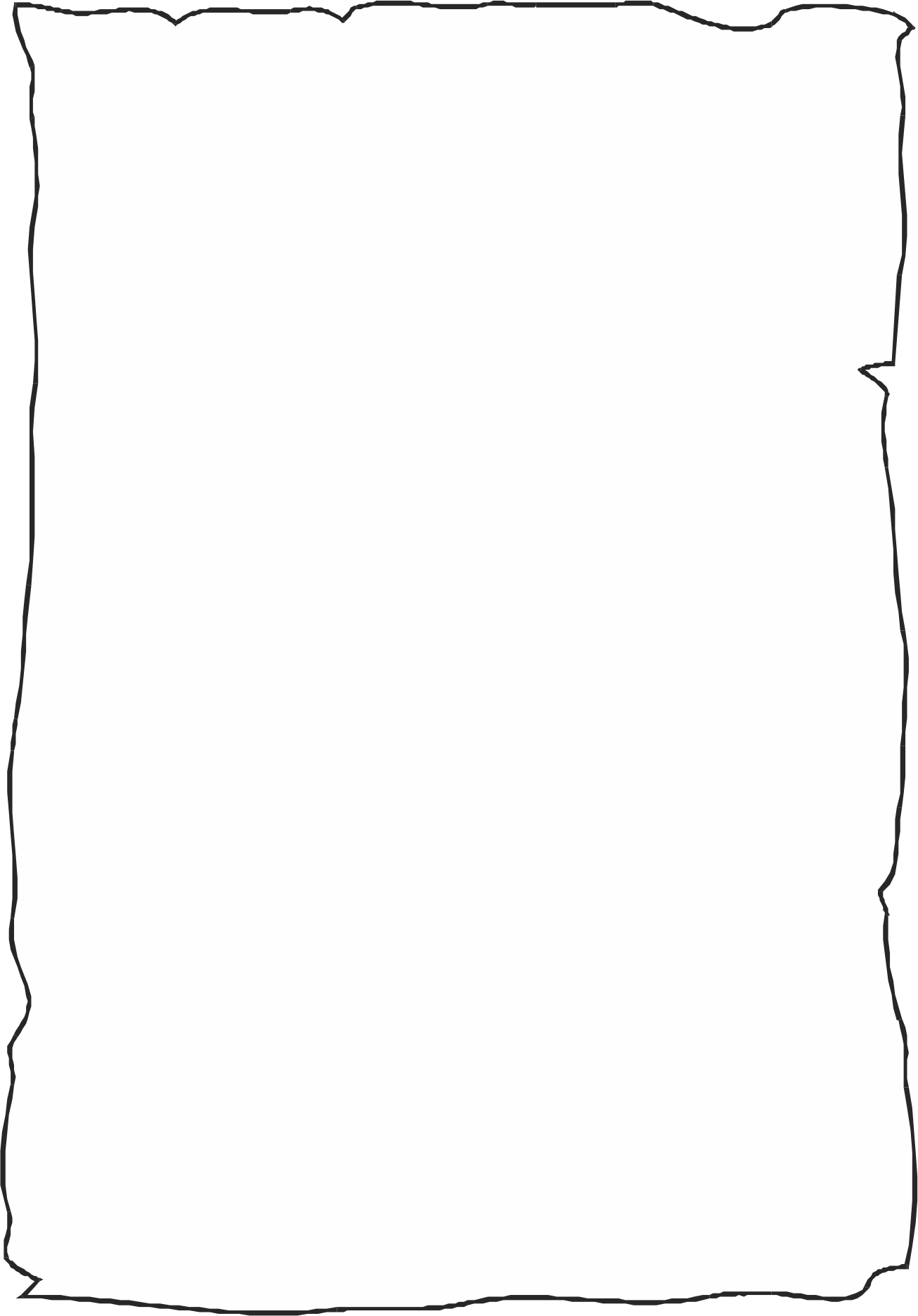 03
单击添加标题
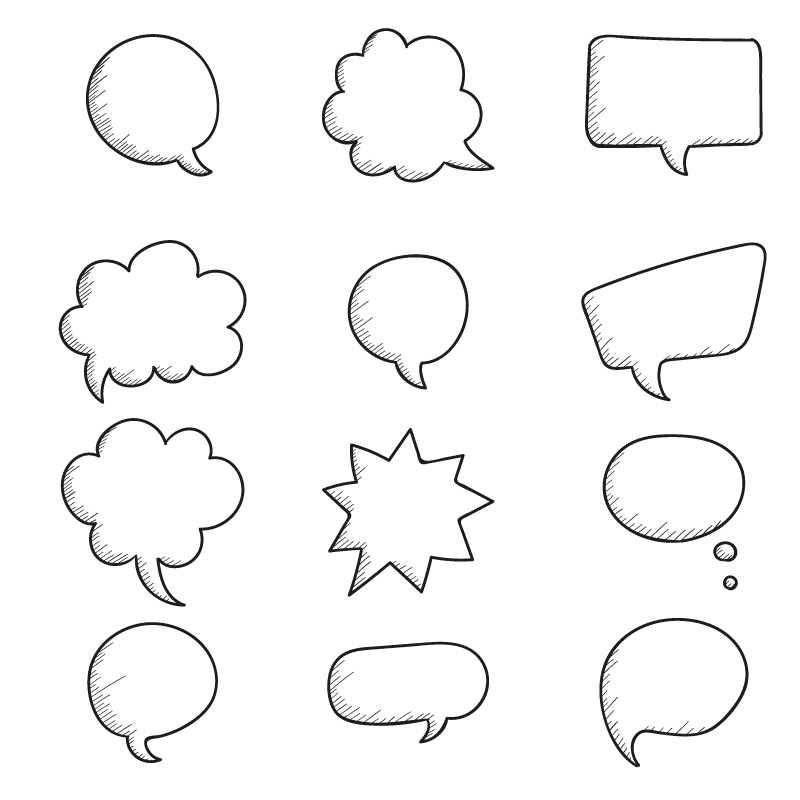 单击添加文本单击添加
01
单击添加文本单击添加
02
标题
单击添加文本单击添加
03
单击添加文本单击添加
04
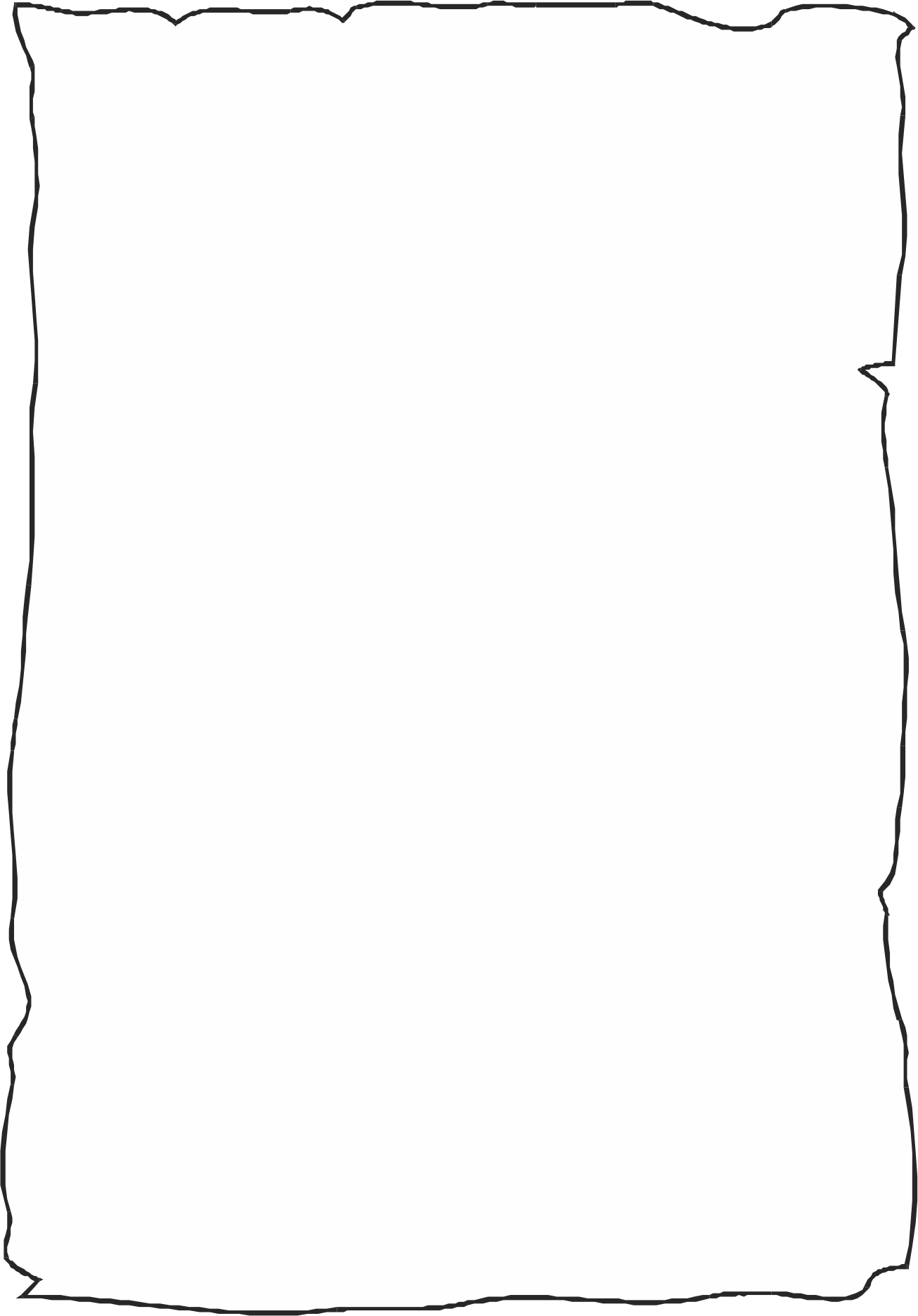 03
单击添加标题
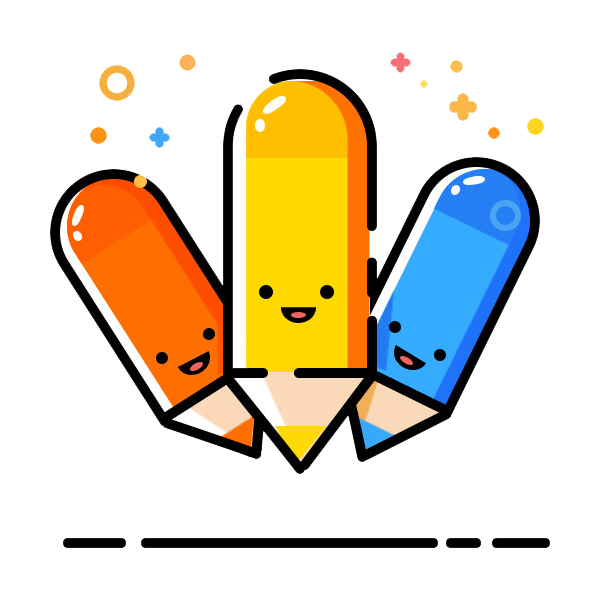 小标题
您的内容打在这里，或者通过复制您的文本后，在此框中选择粘贴，并选择只保留文字。
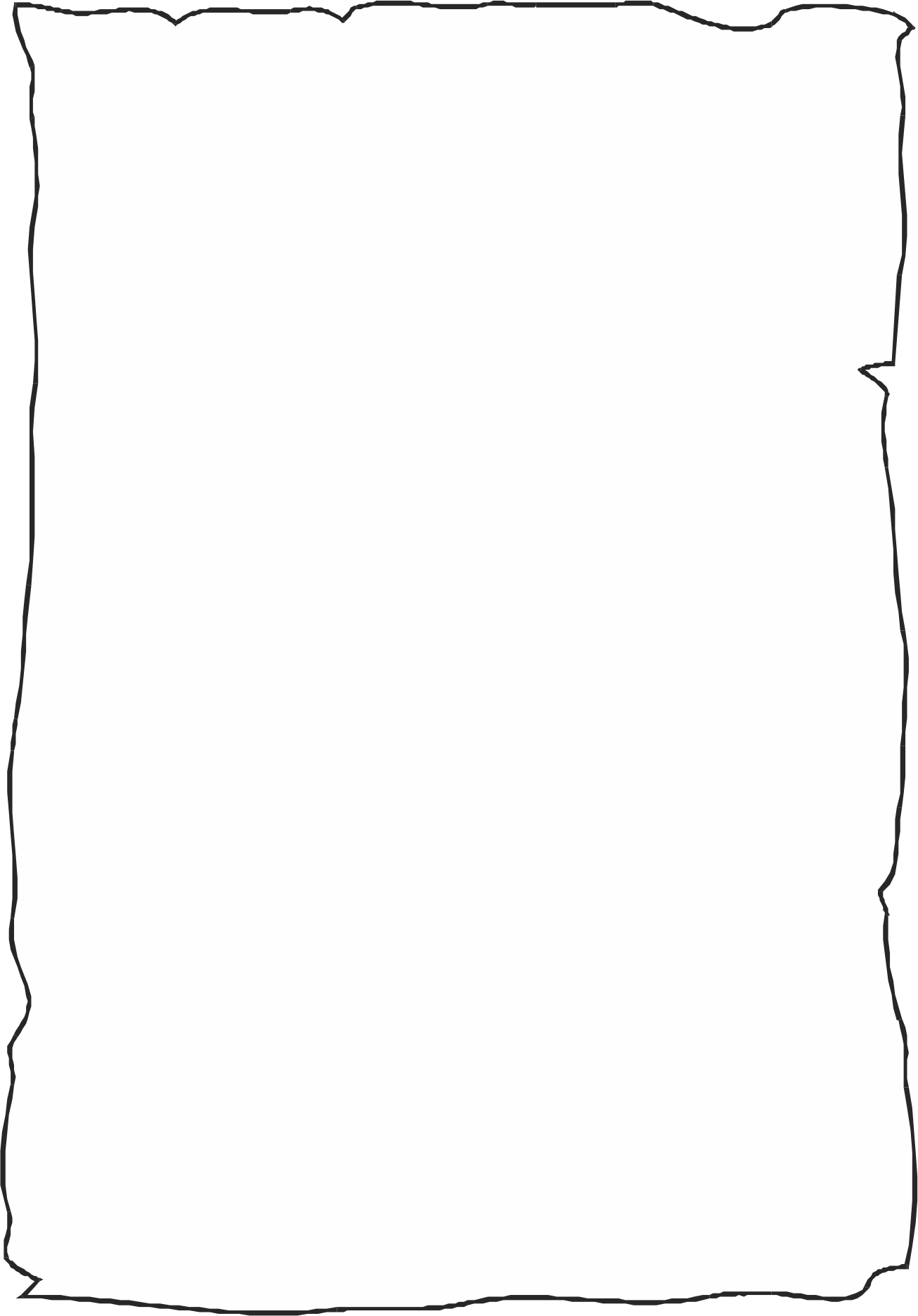 03
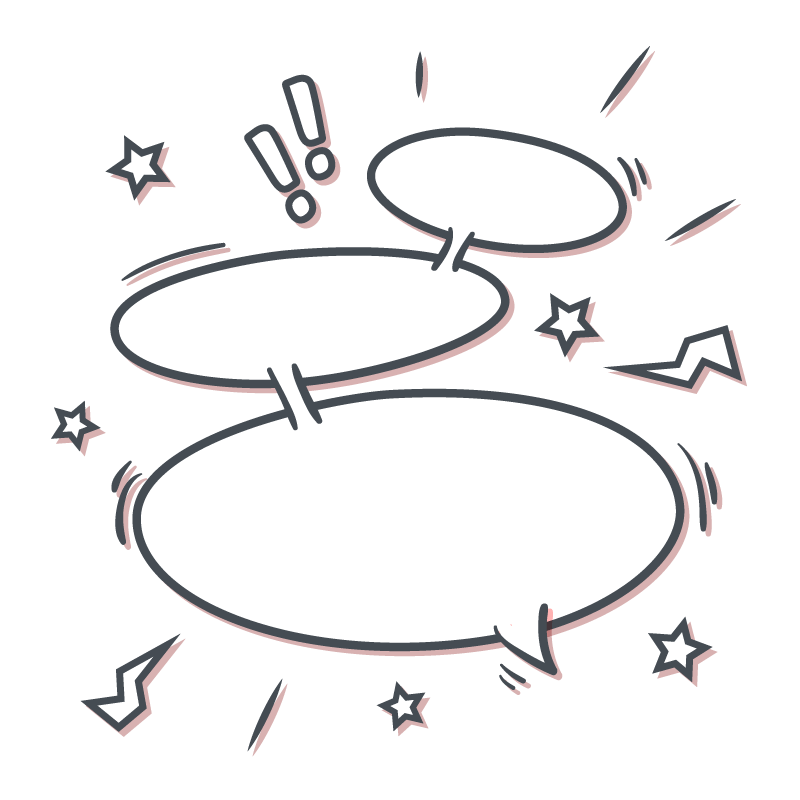 单击添加标题
标题
单击添加文本单击添加
01
标题
单击添加文本单击添加
02
标题文字
单击添加文本单击添加
03
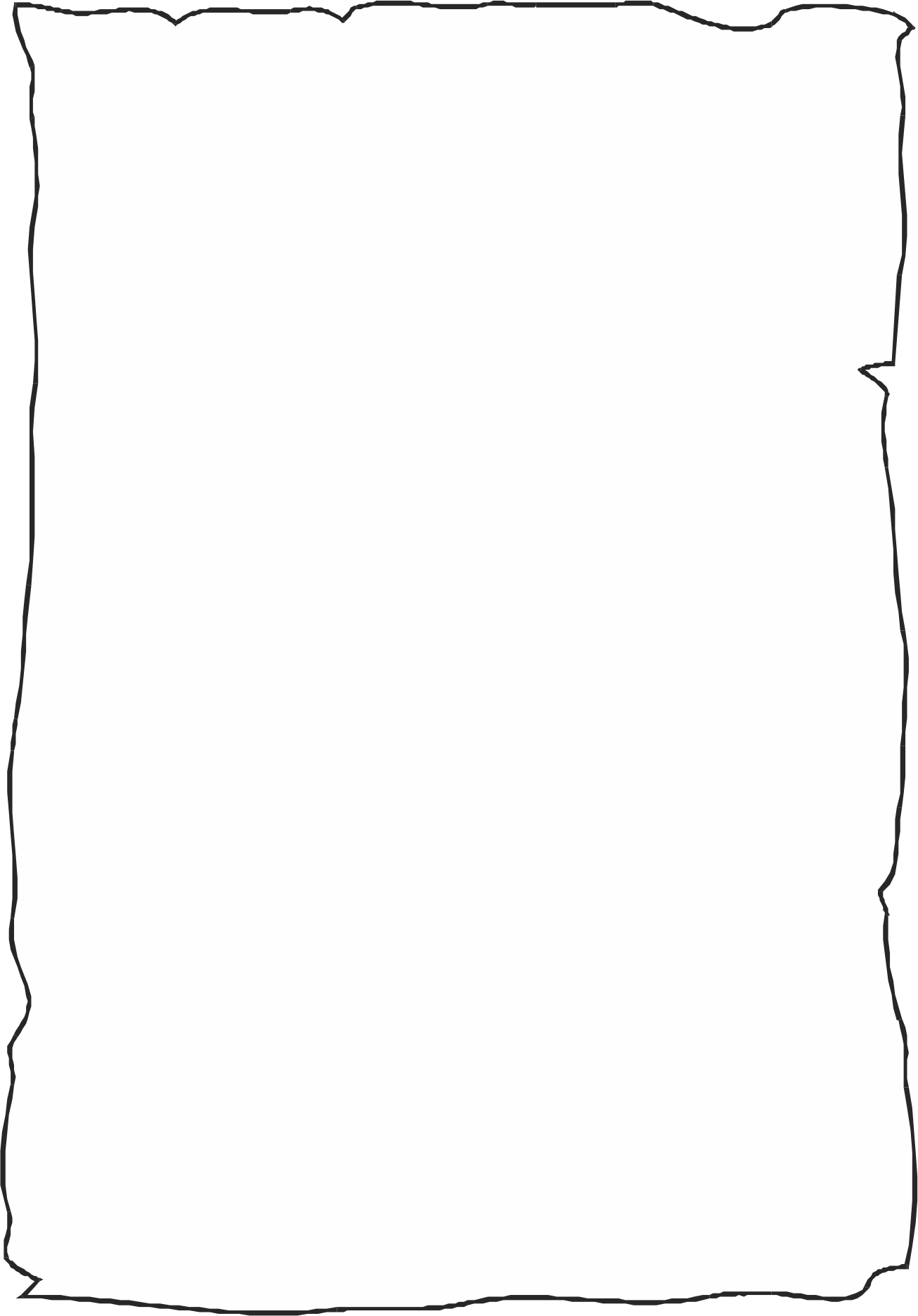 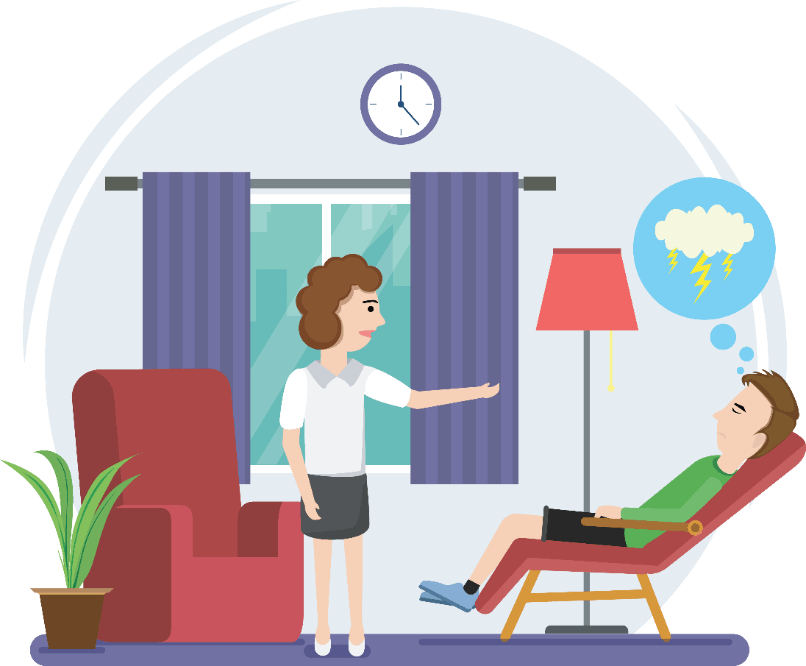 PART FOUR
标题文字内容
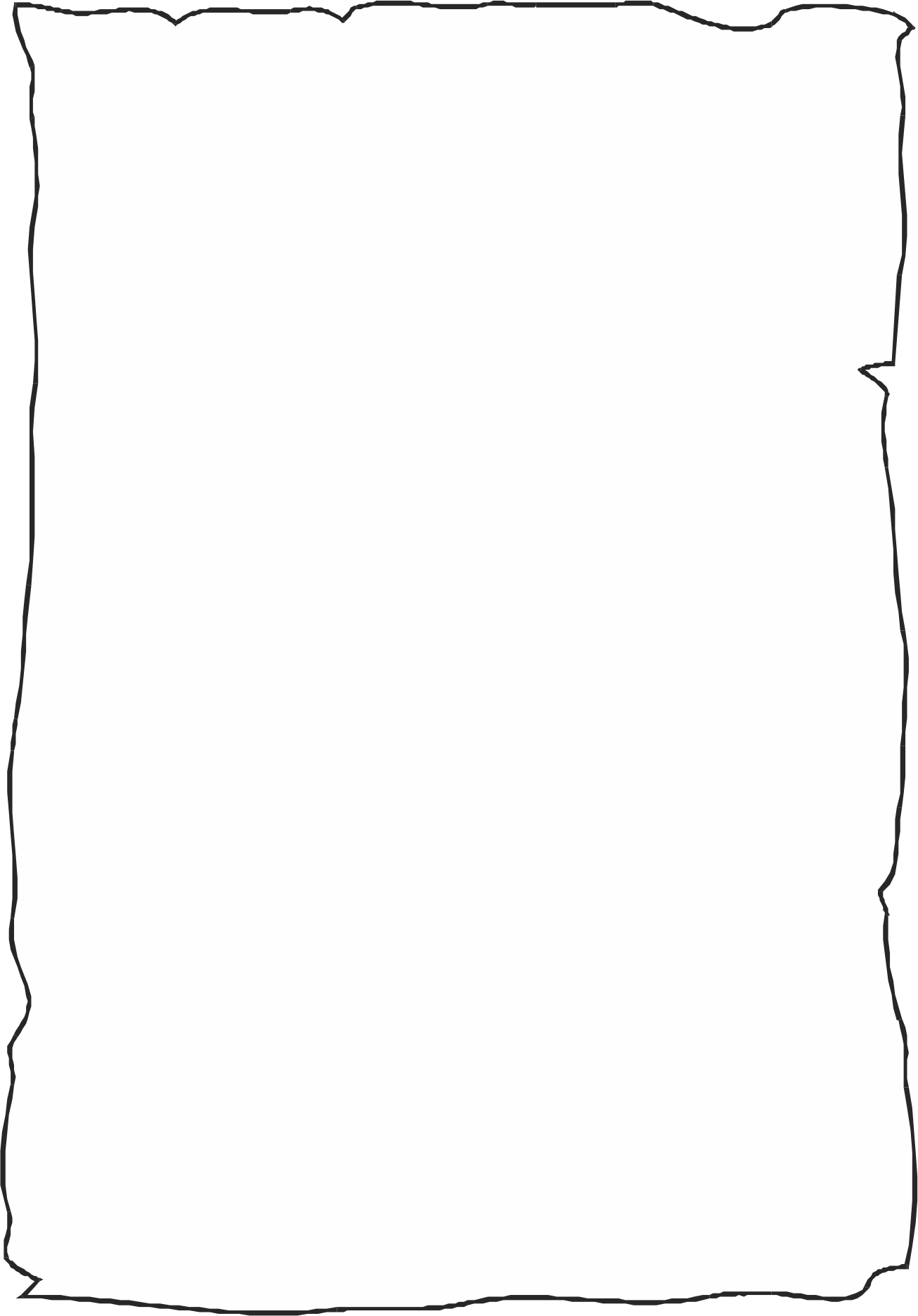 04
单击添加标题
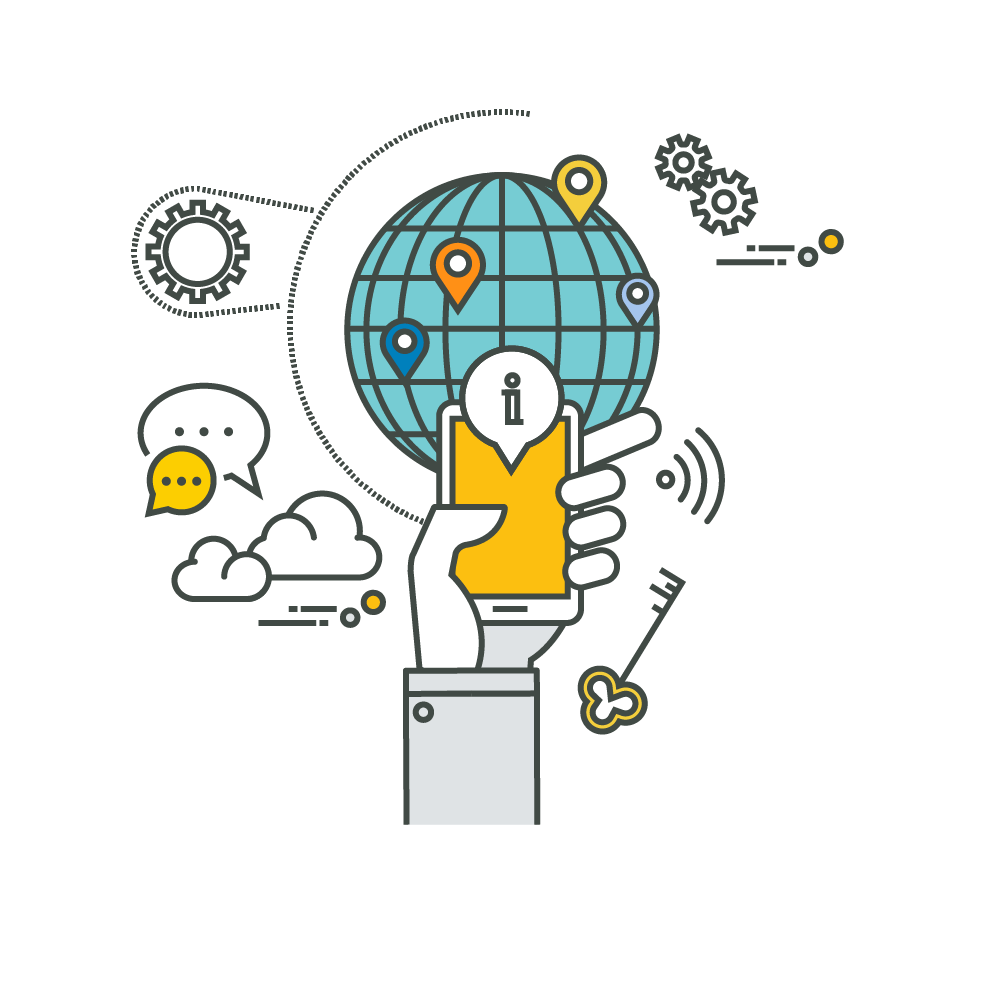 单击添加文本单击添加
01
单击添加文本单击添加
03
单击添加文本单击添加
单击添加文本单击添加
02
04
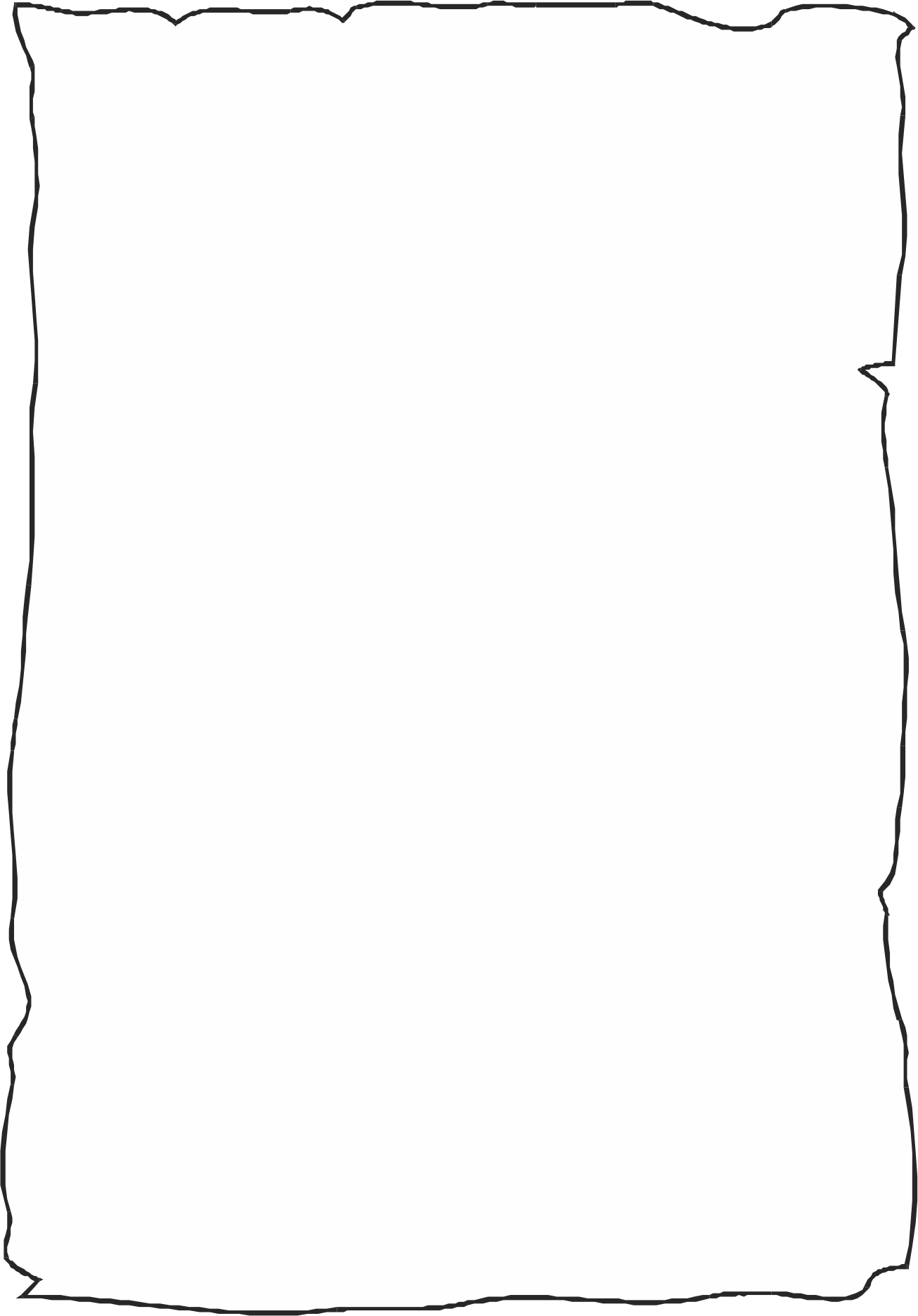 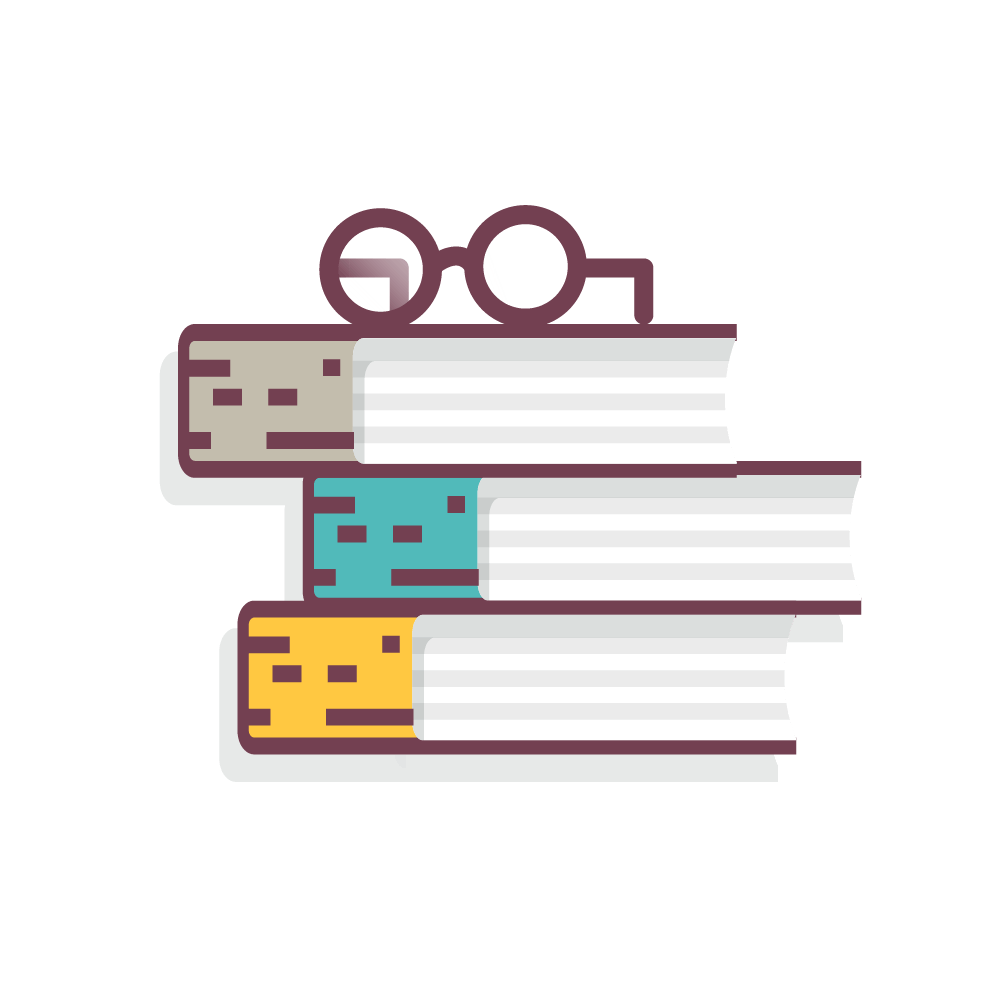 04
单击添加标题
小标题
您的内容打在这里，或者通过复制您的文本后，在此框中选择粘贴，并选择只保留文字。
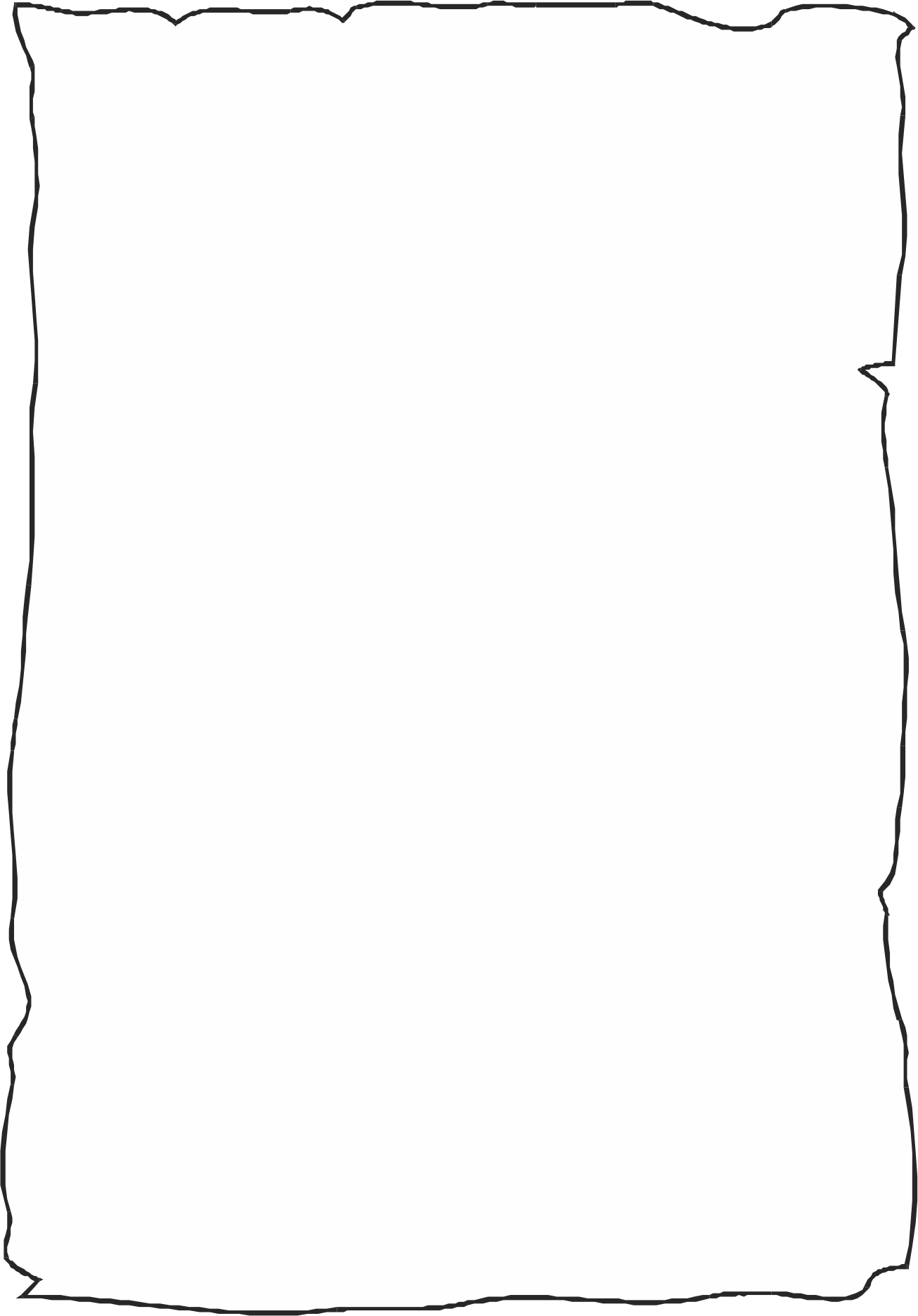 04
单击添加标题
单击添加文本单击添加
单击添加文本单击添加
01
02
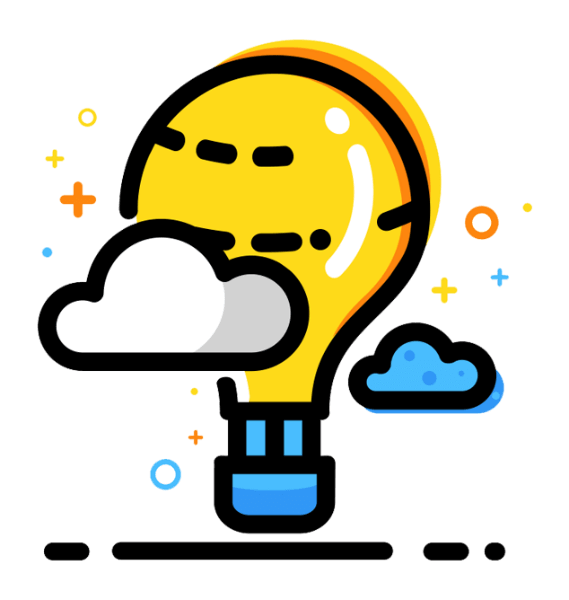 单击添加文本单击添加
单击添加文本单击添加
03
04
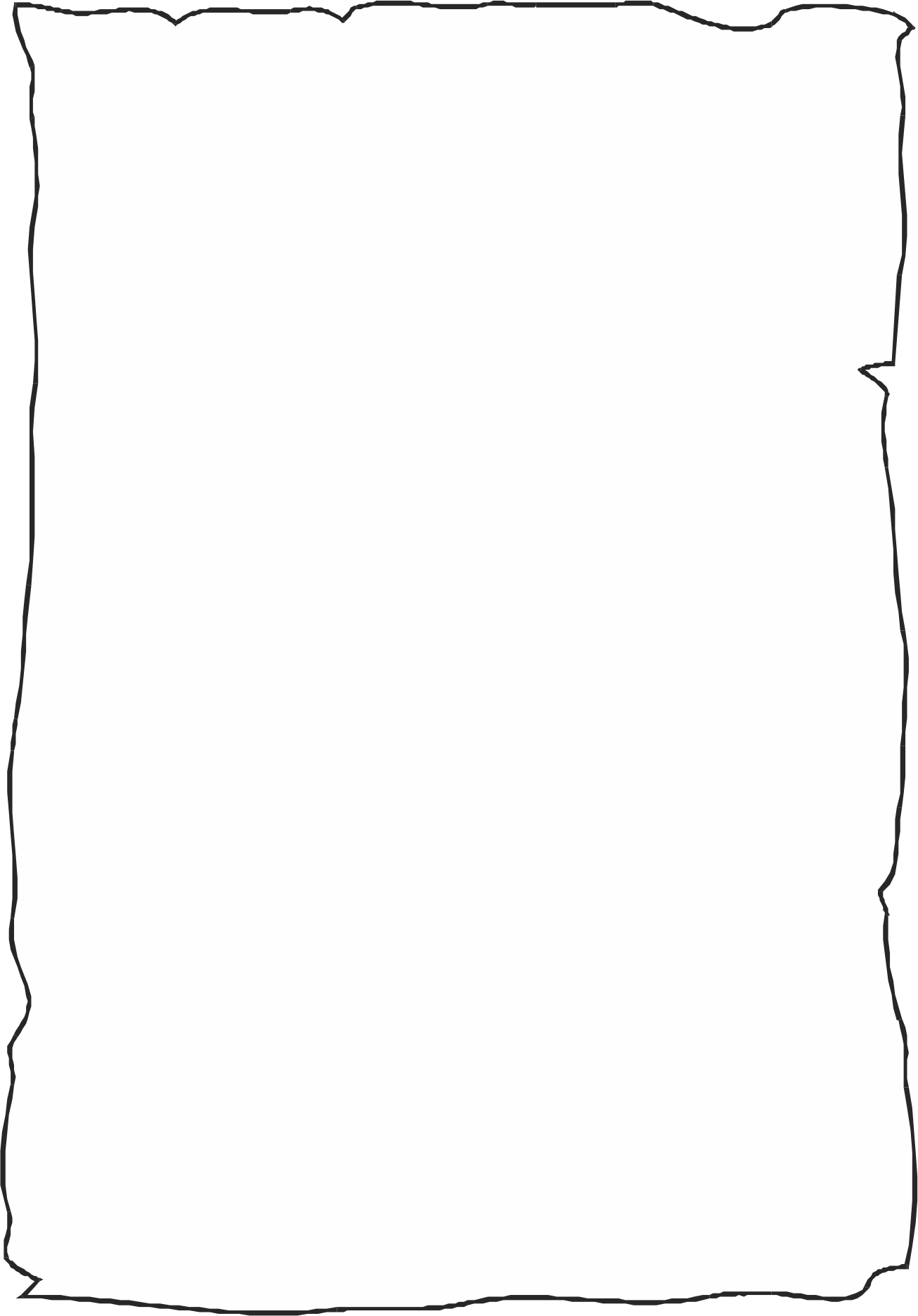 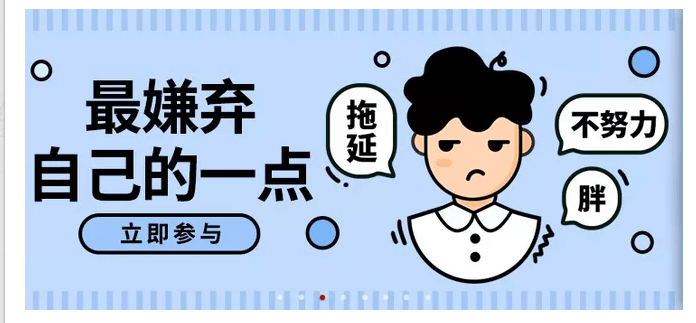 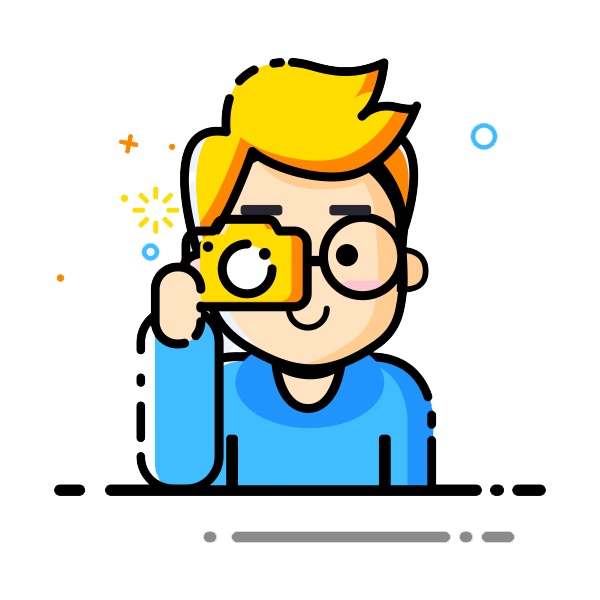 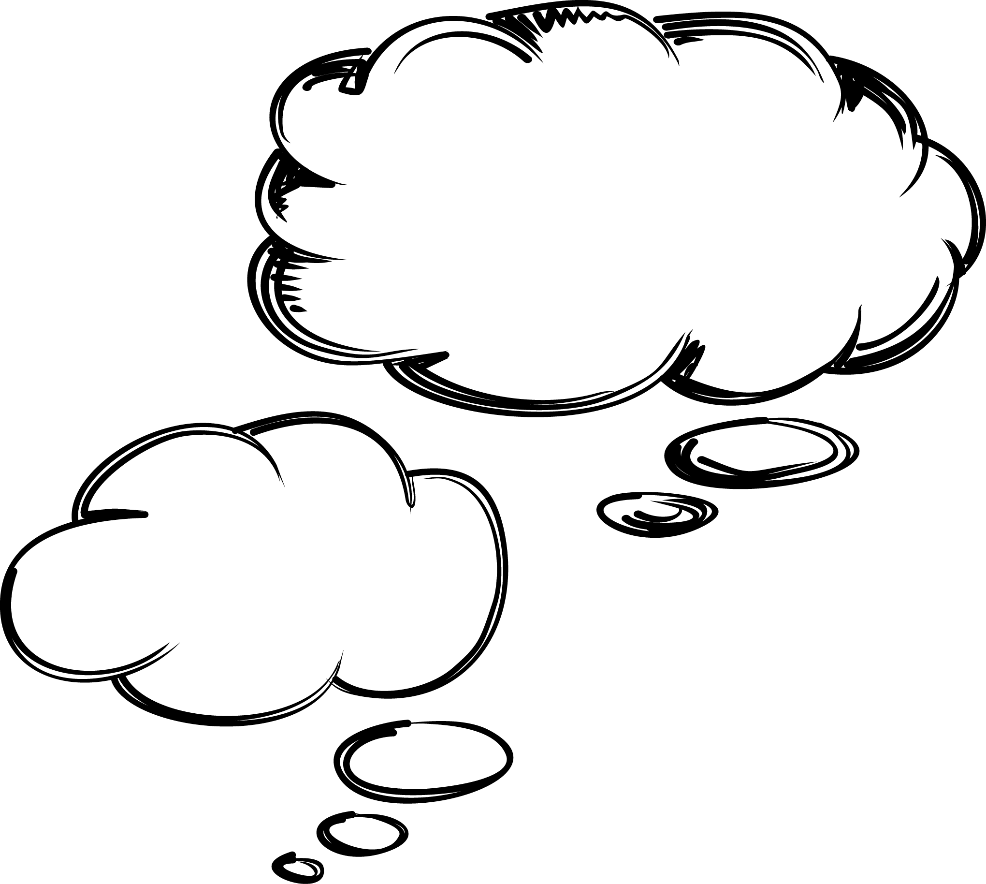 阳光
快乐
谢谢观看！
主讲人：PPT营
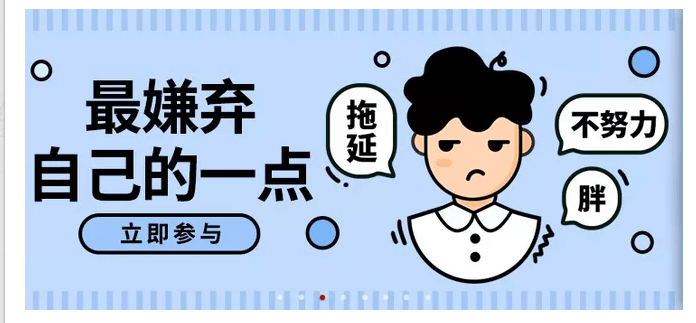 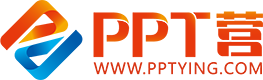 10000+套精品PPT模板全部免费下载
PPT营
www.pptying.com
[Speaker Notes: 模板来自于 https://www.pptying.com    【PPT营】]